Safety At Work
We are proud to present you the winners of our contest
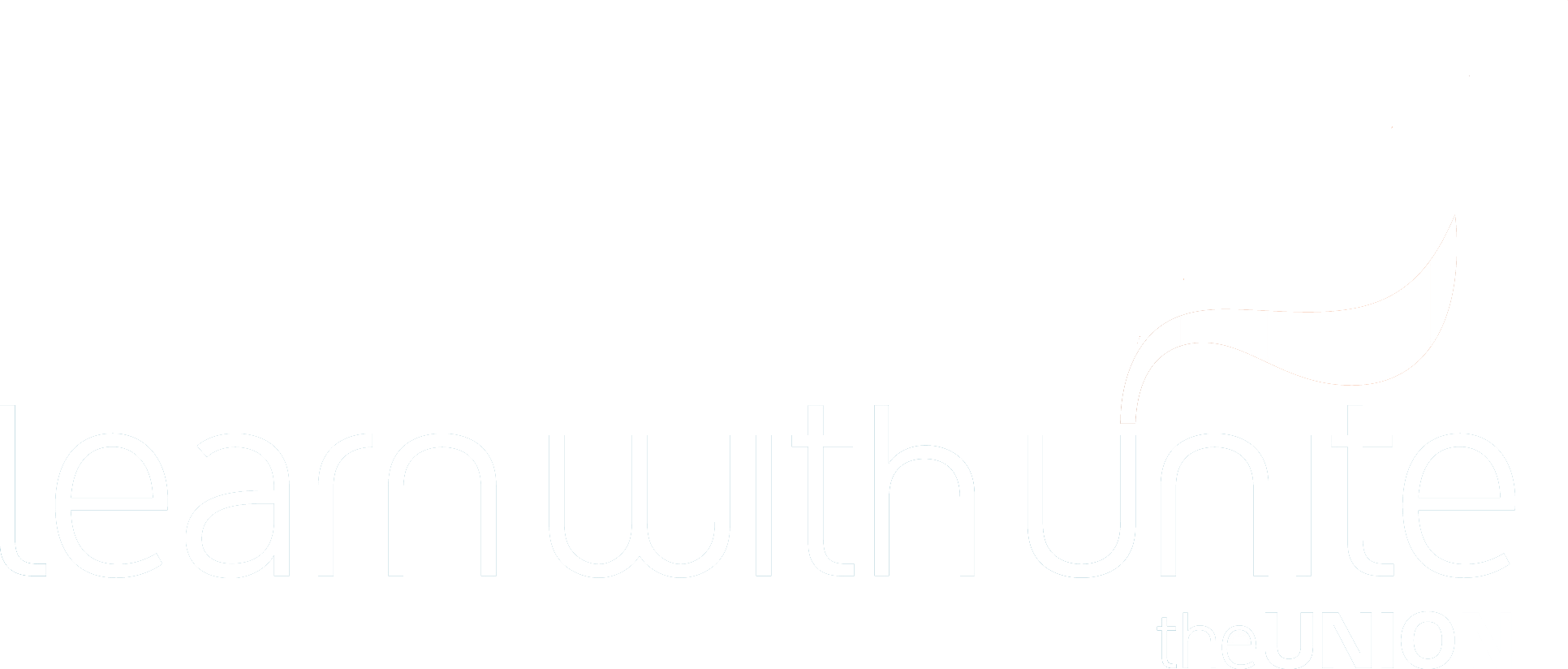 17th place
The delivery man
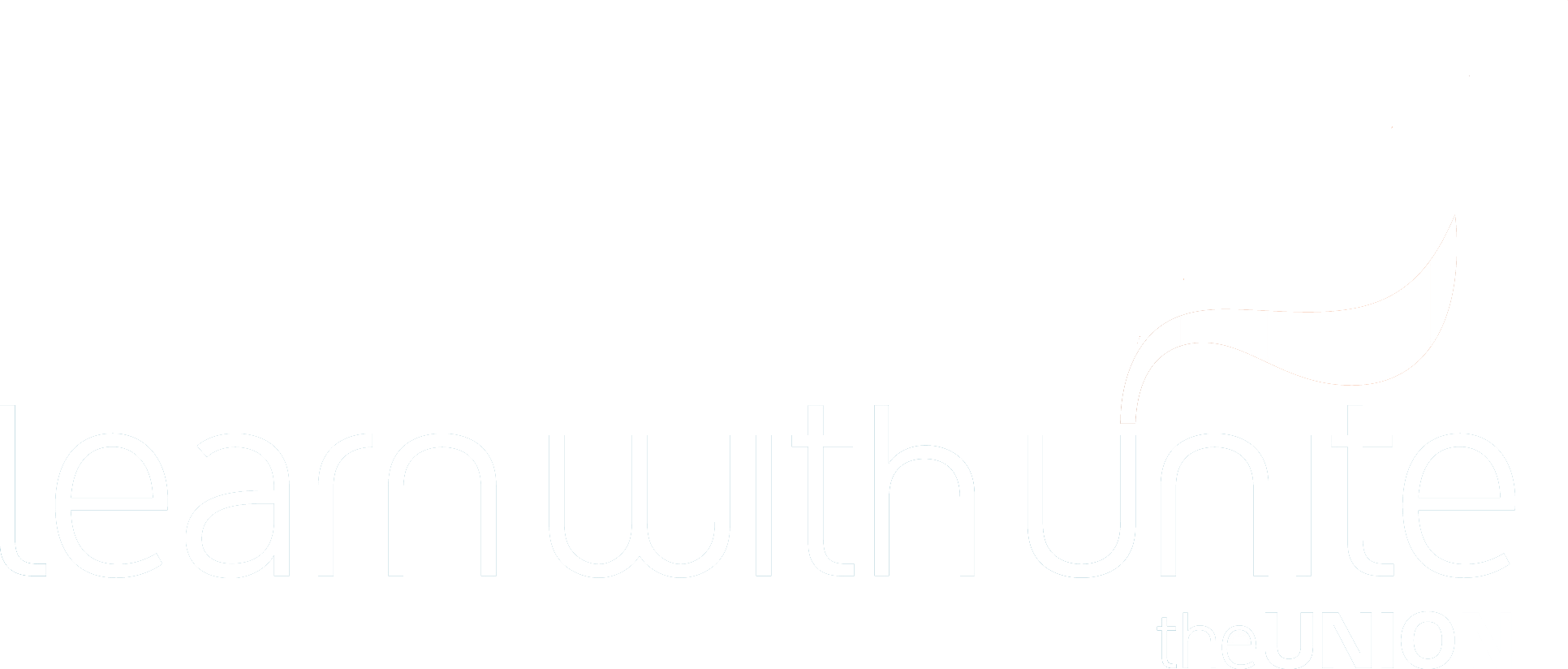 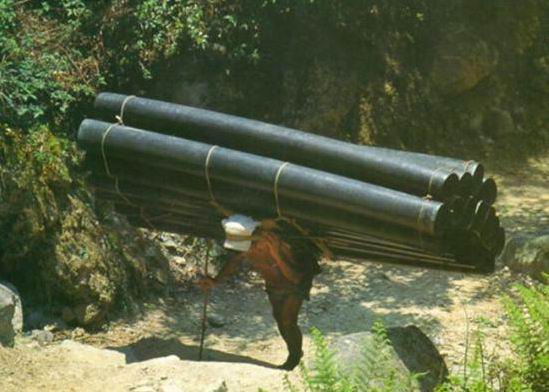 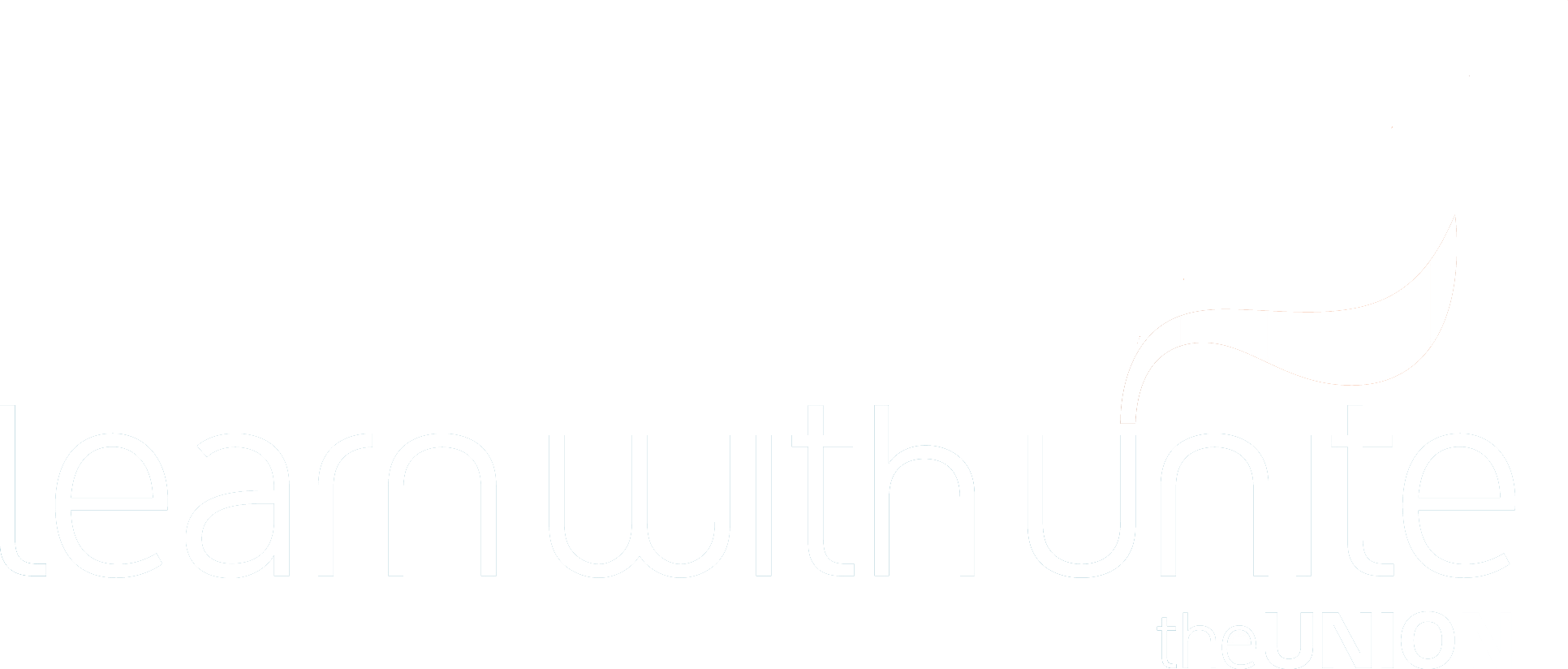 16th place
The grinder
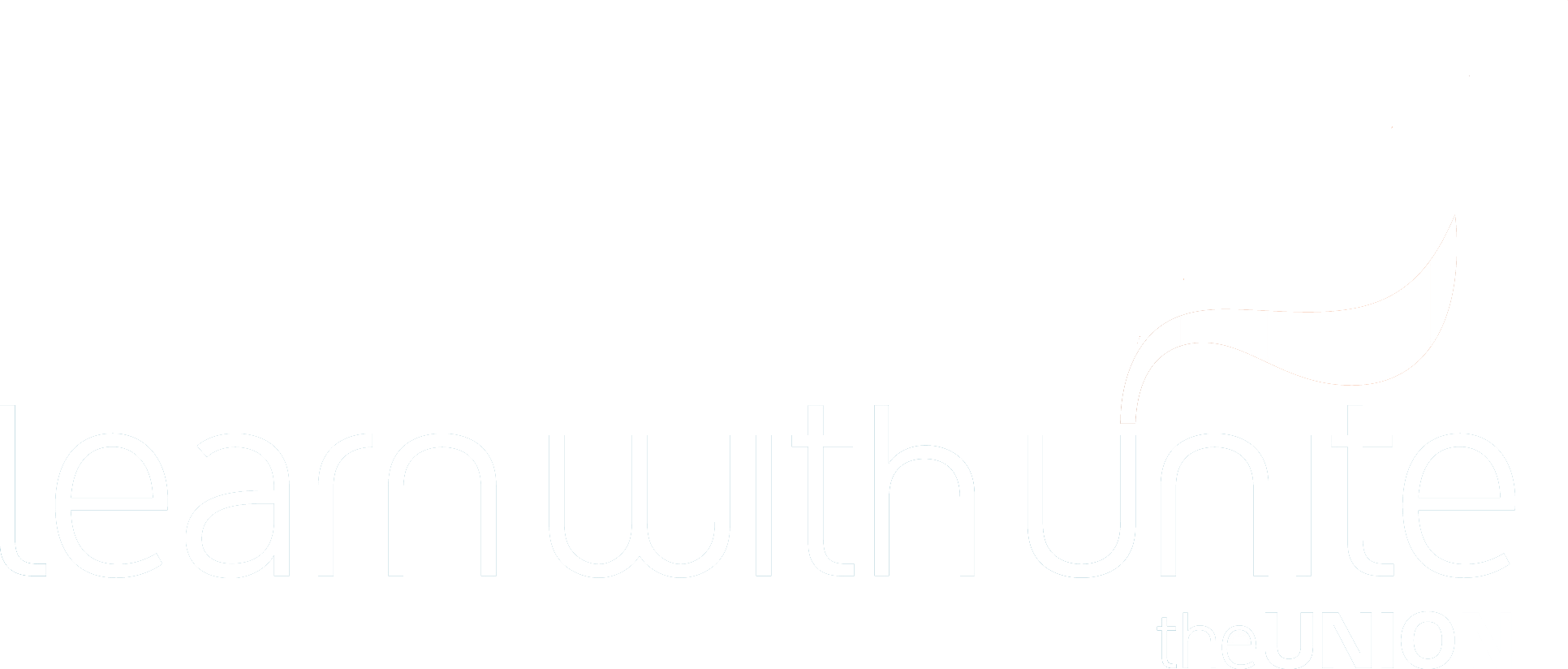 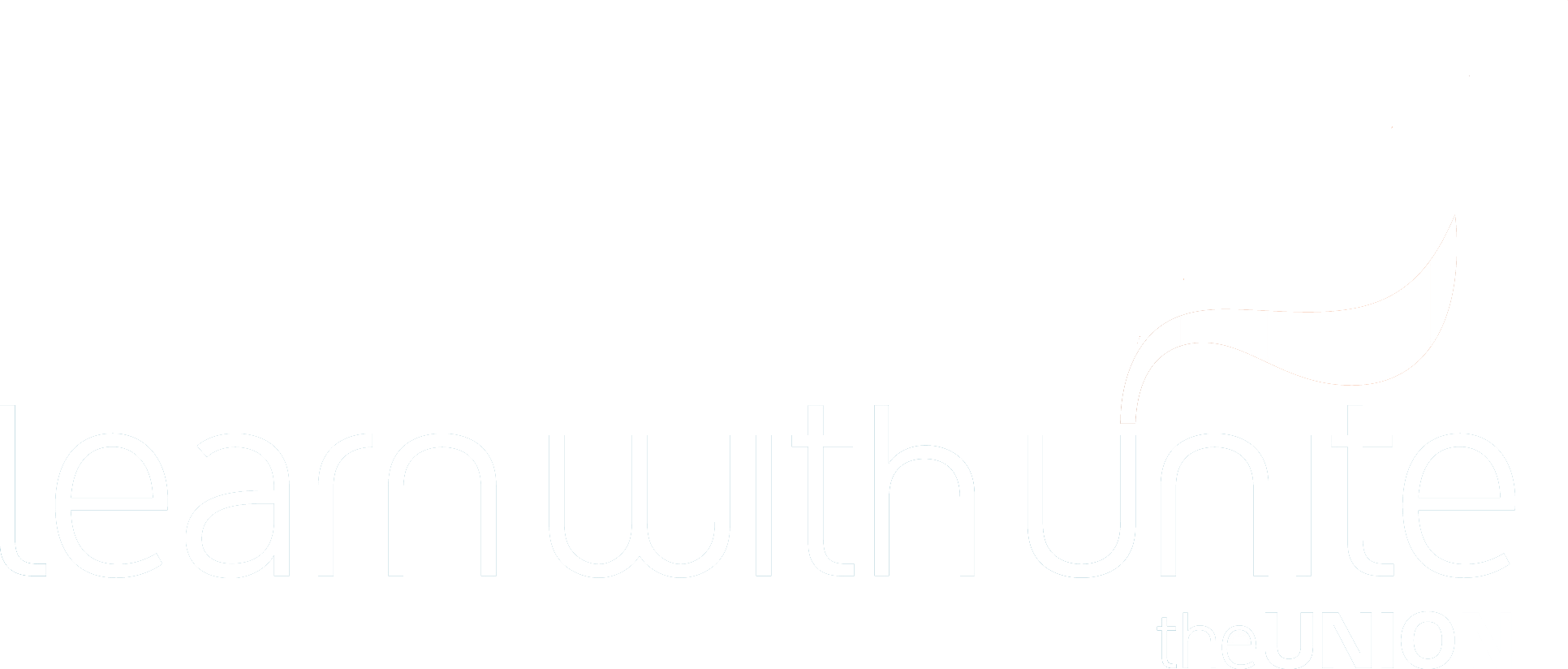 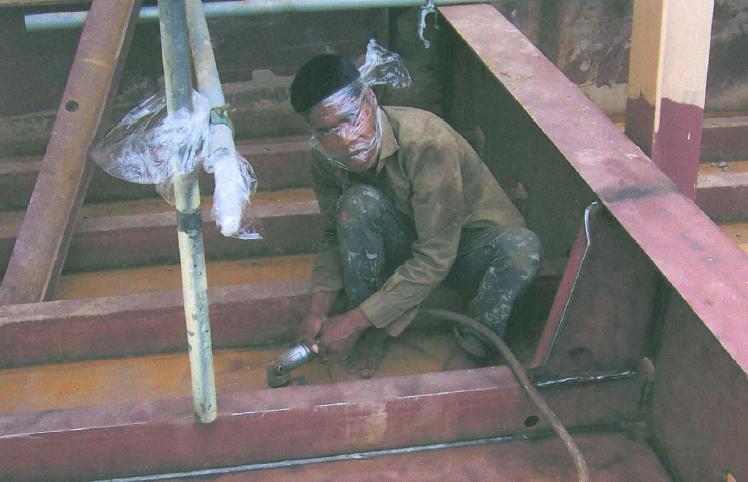 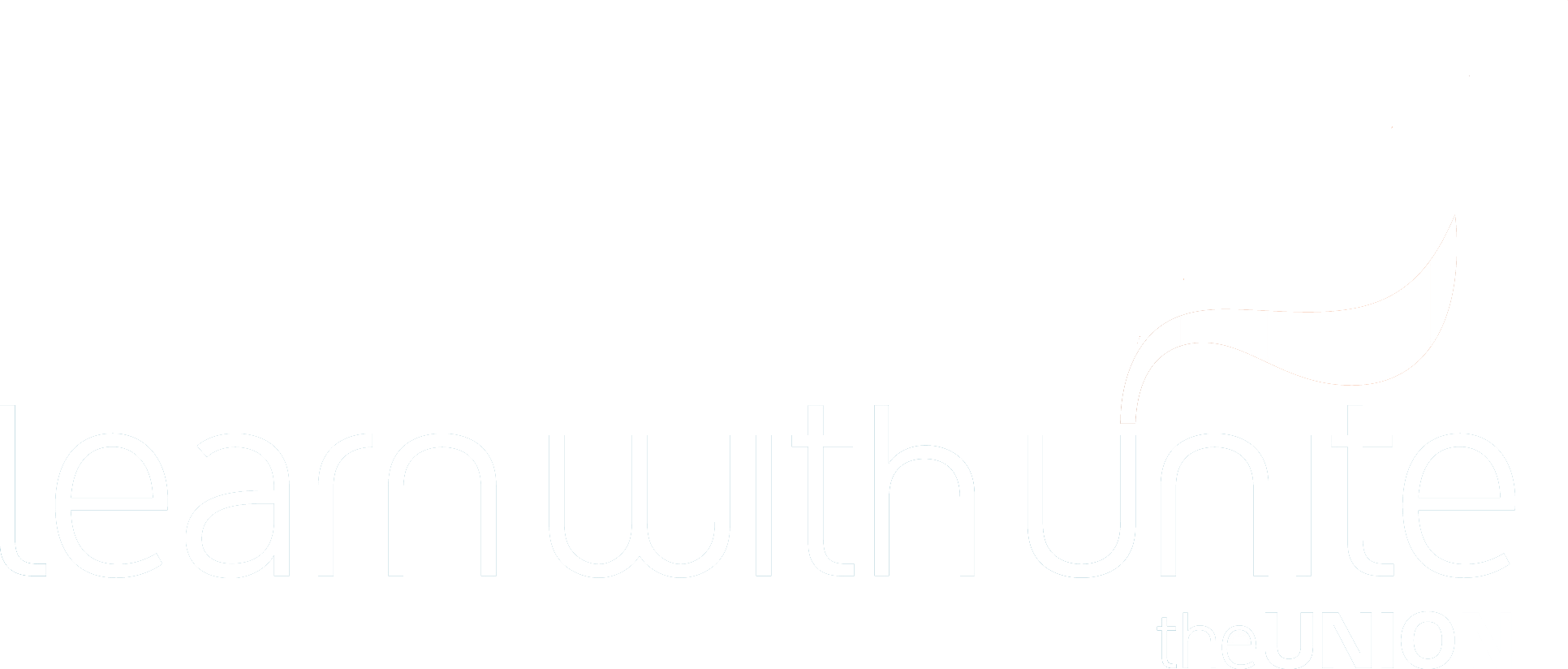 15th place
The mason
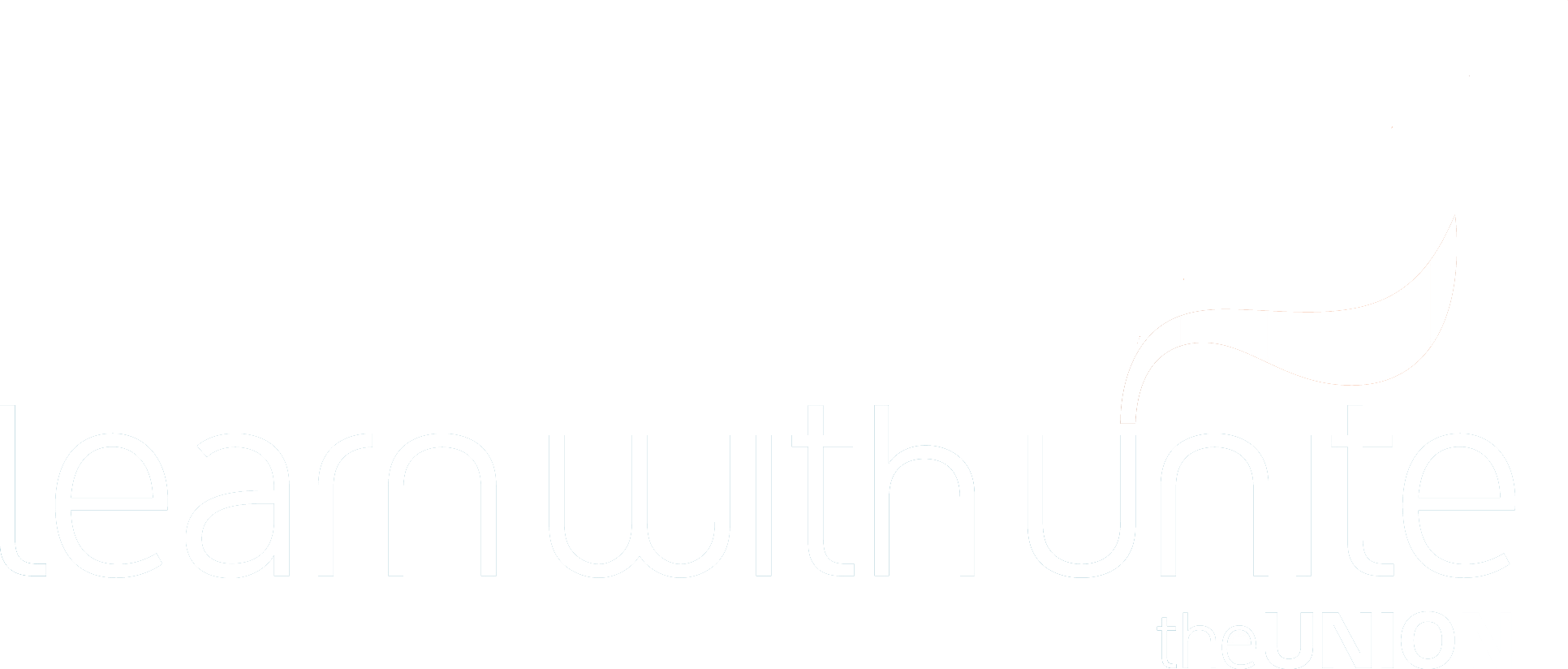 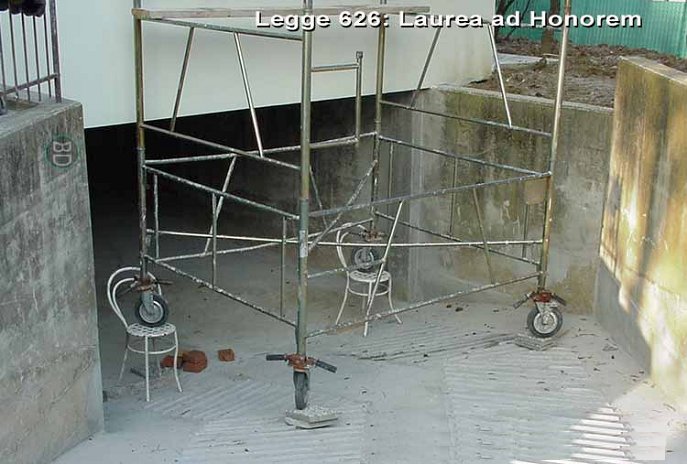 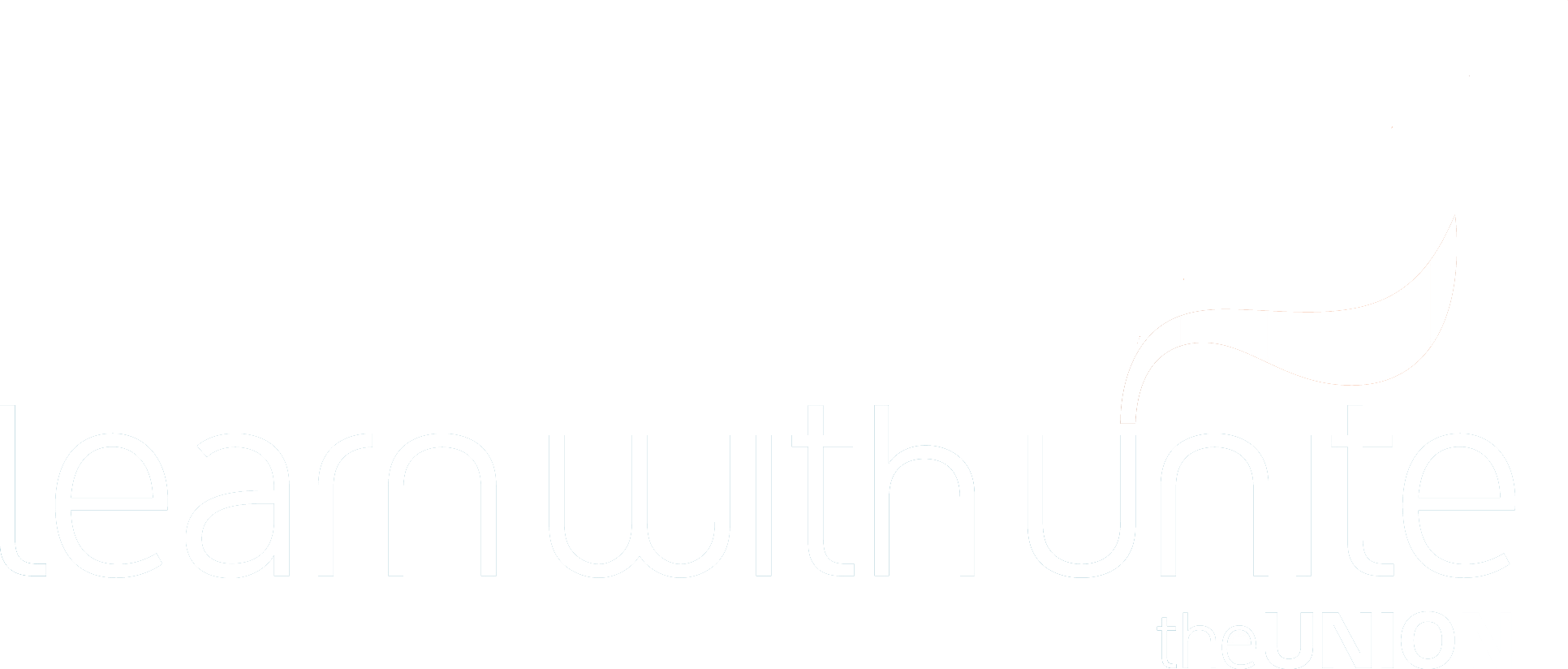 14th place
The welder
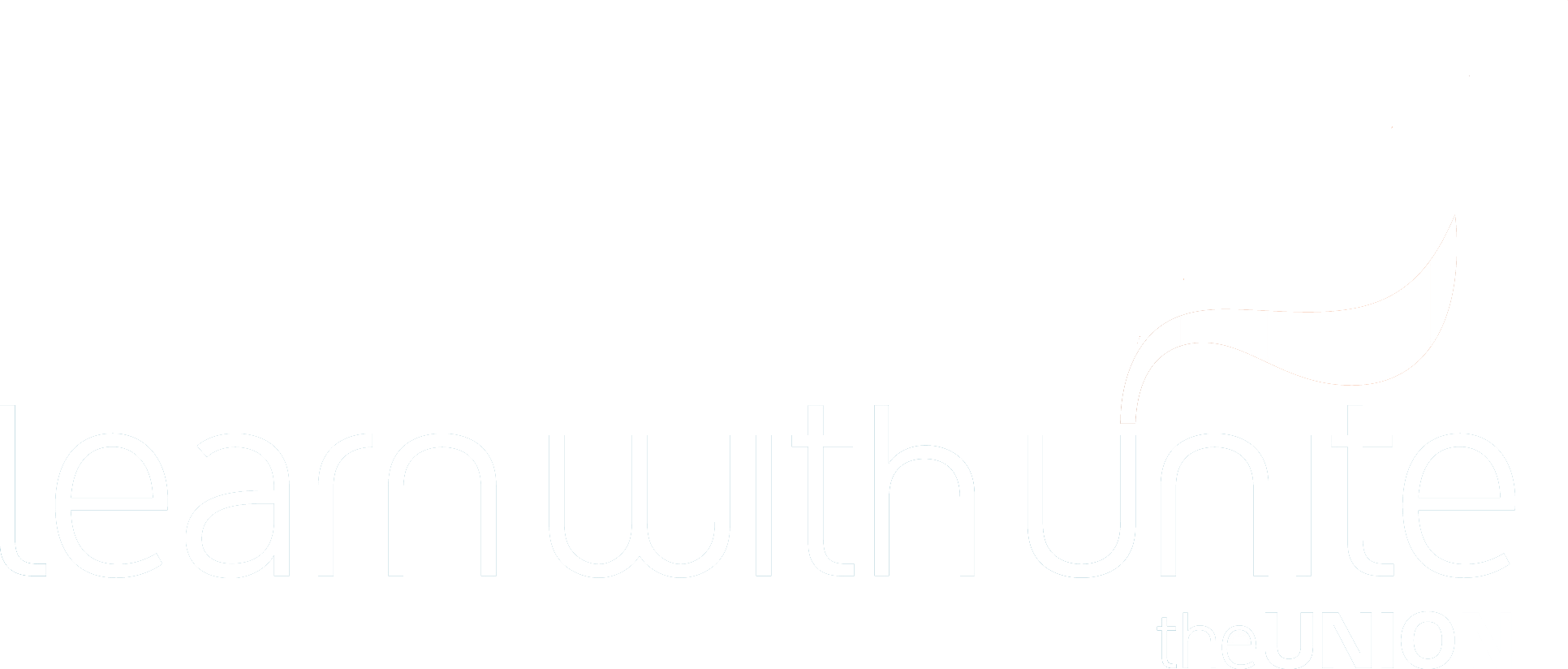 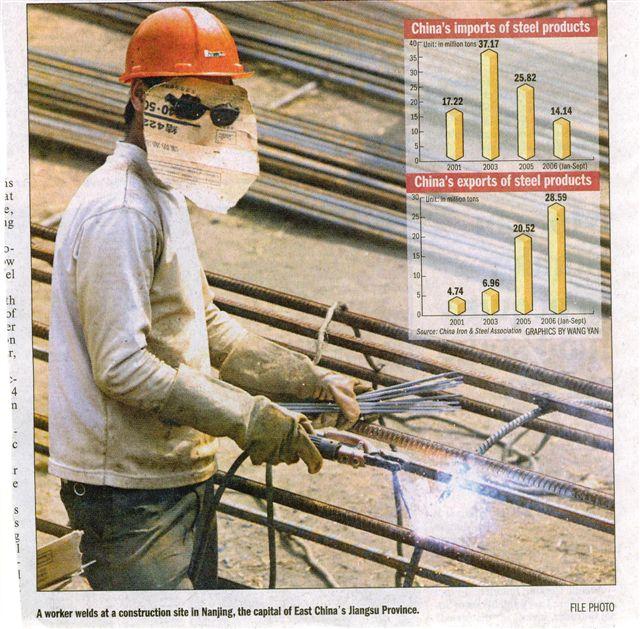 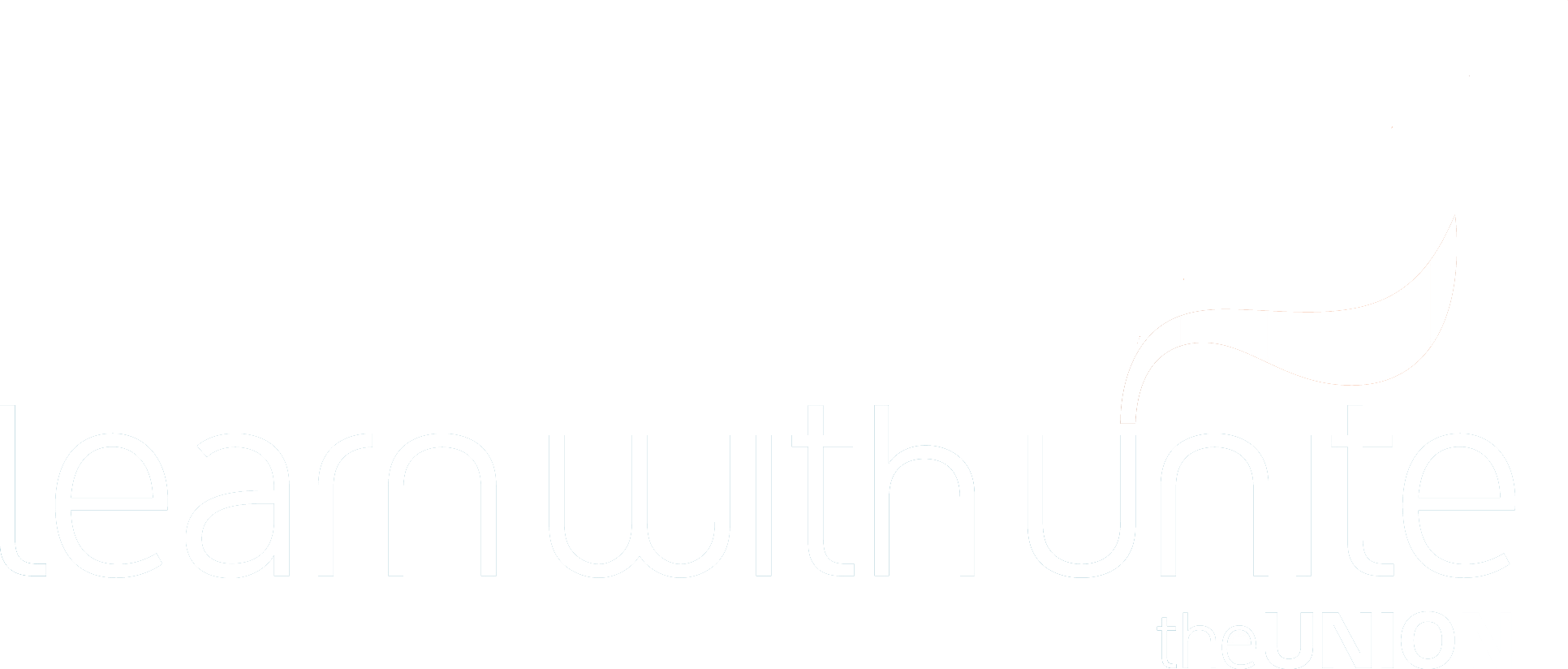 13th place
The luggage handlers
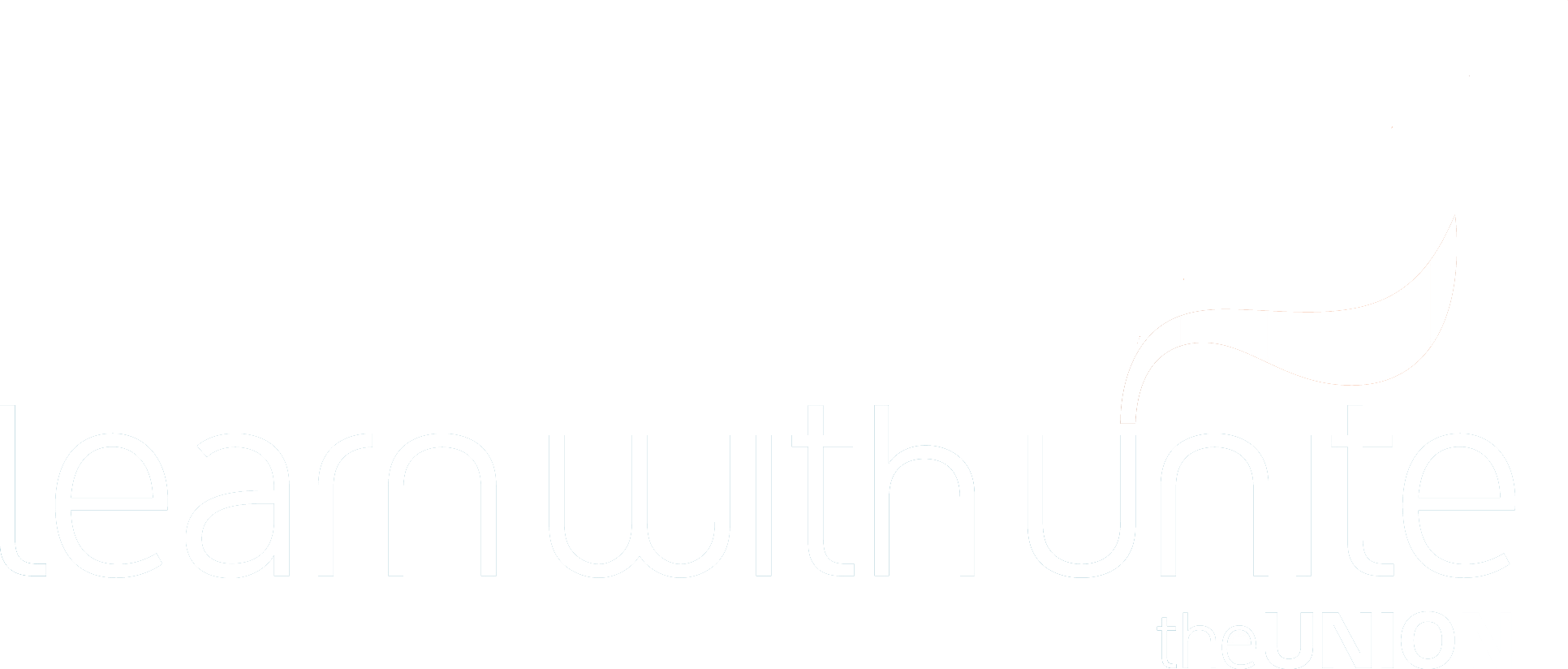 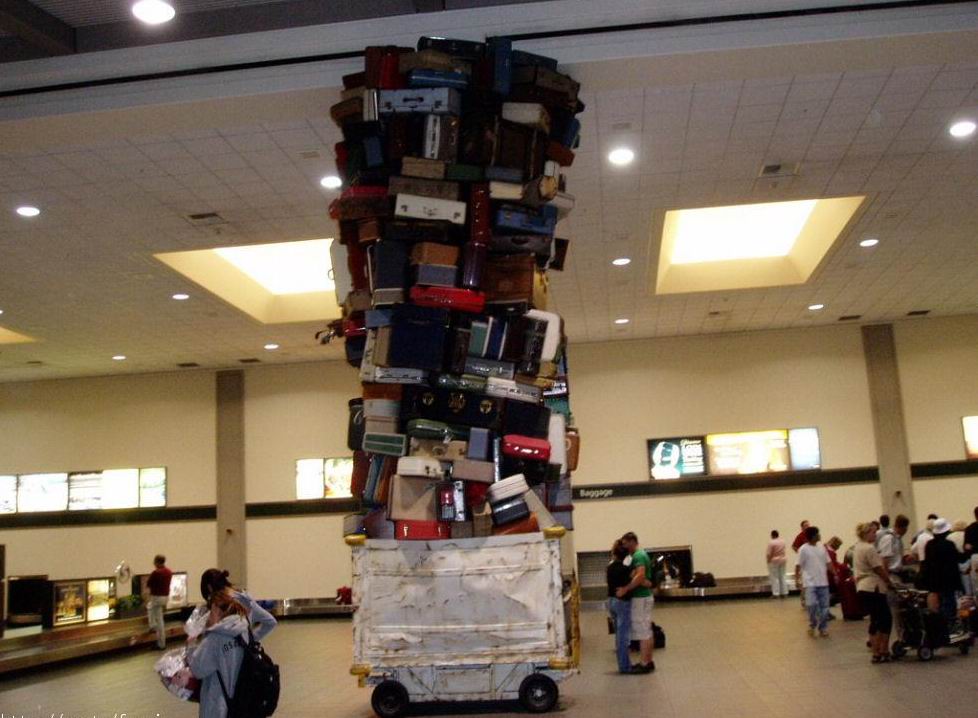 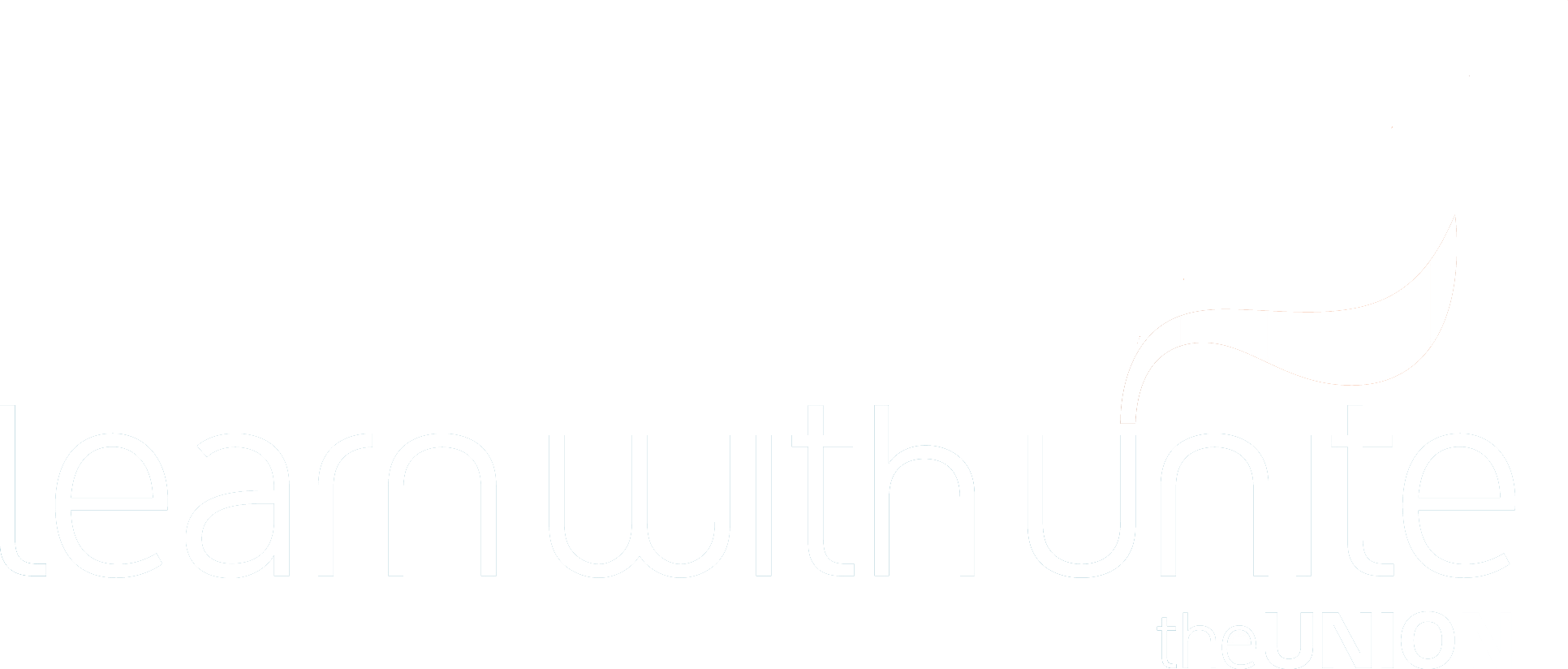 12th place
The painters
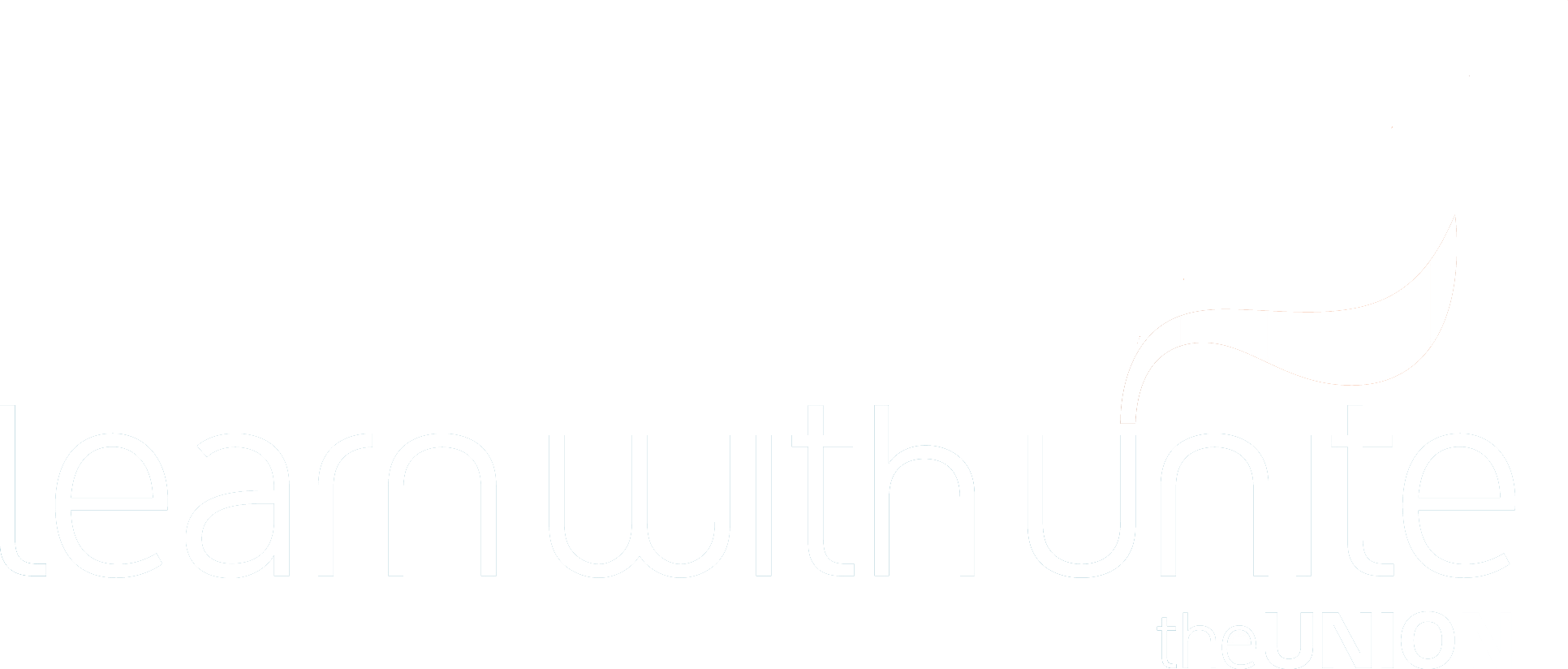 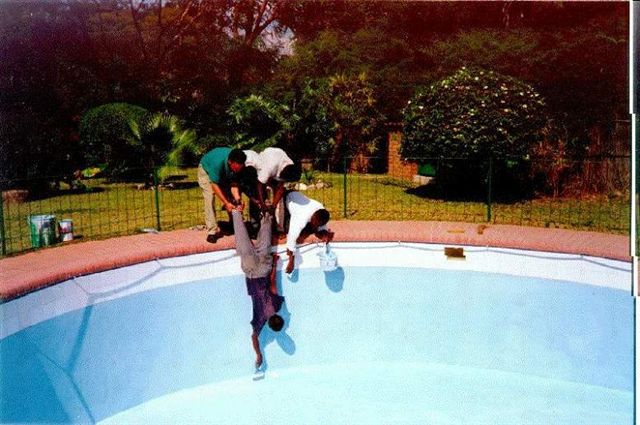 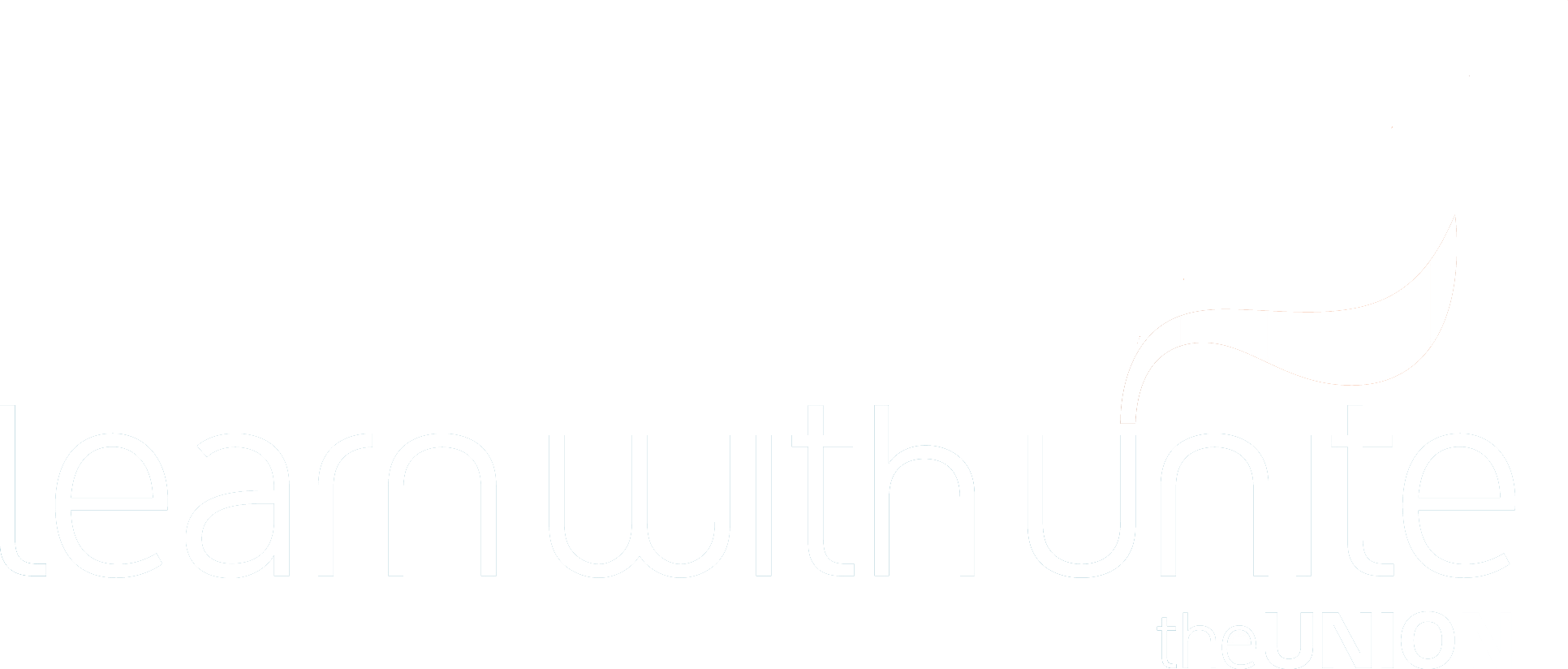 11th place
The shipyard mechanics
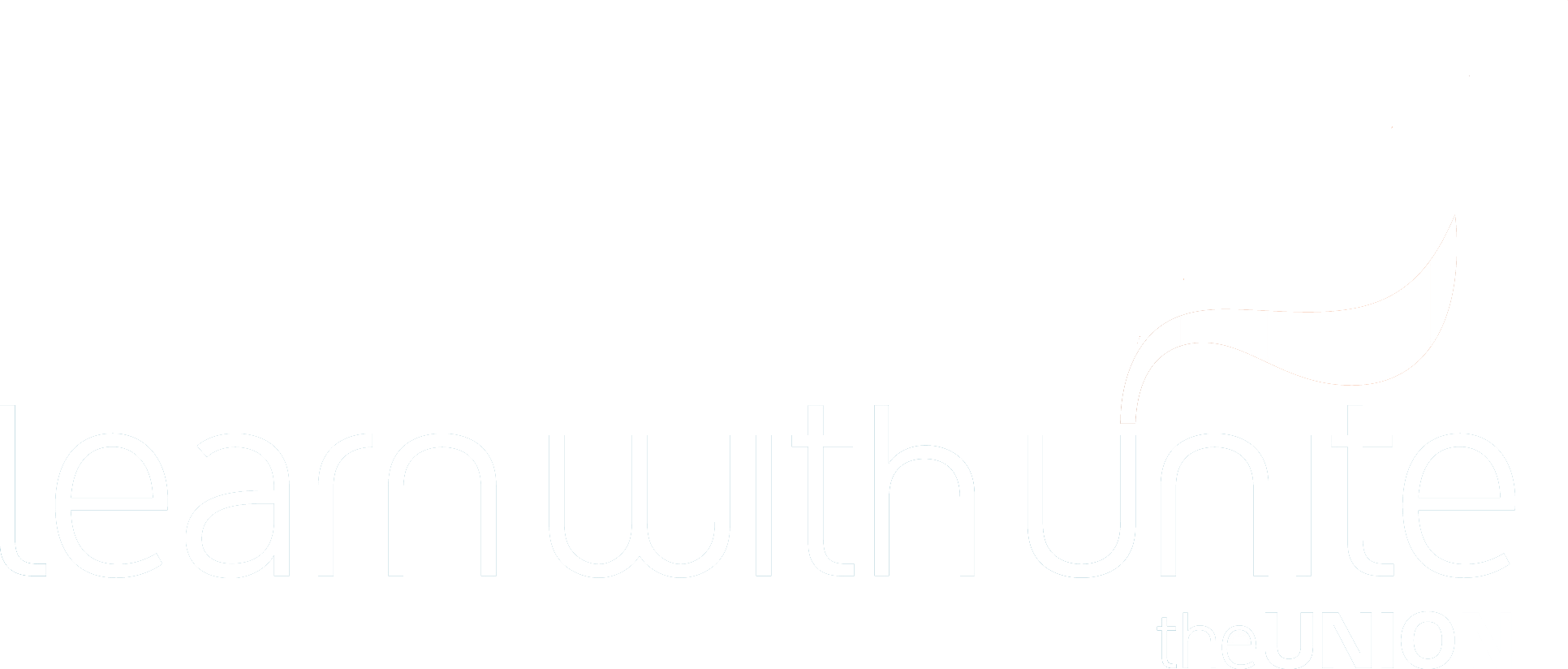 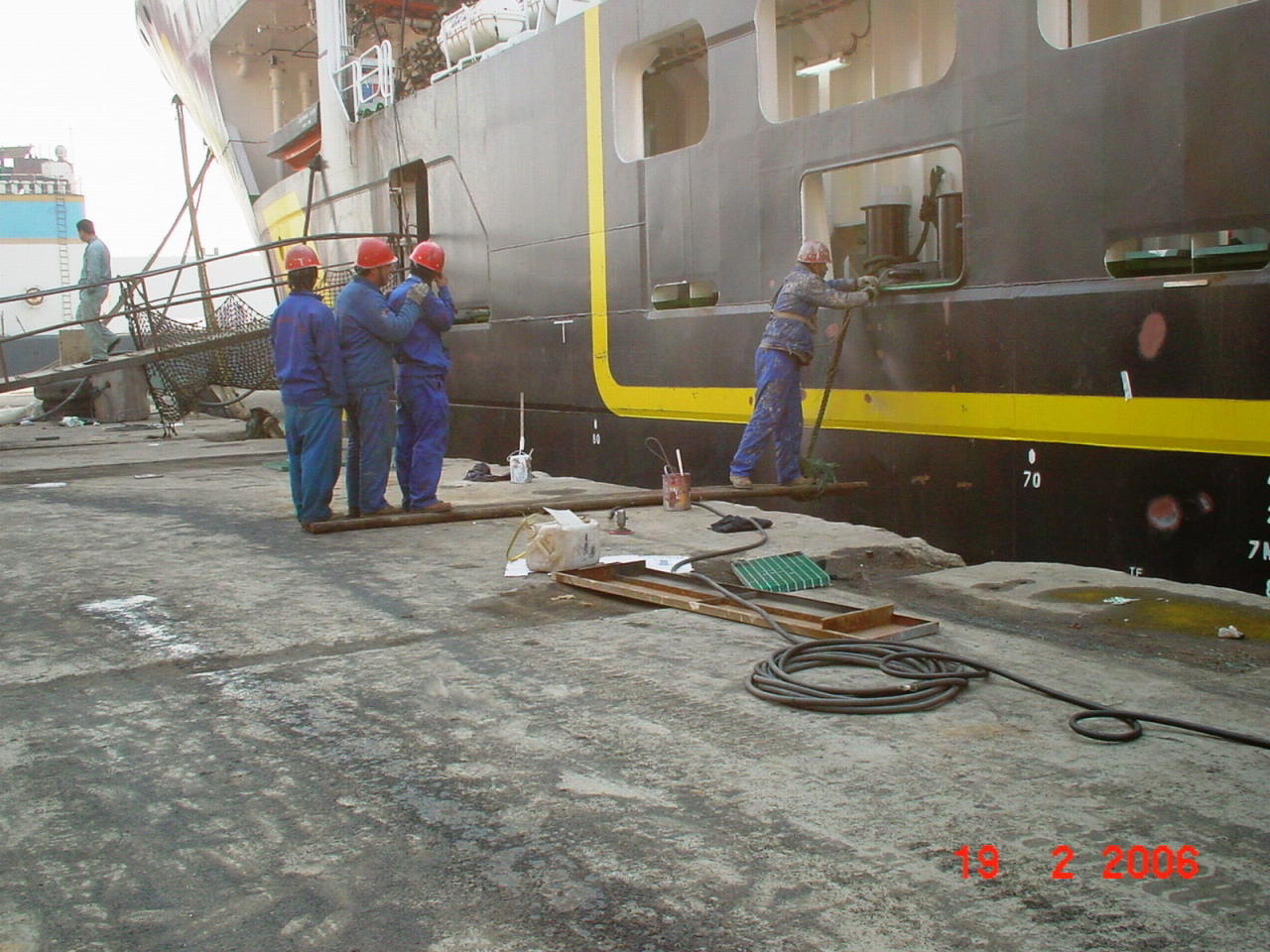 10th place
The air conditioner installer
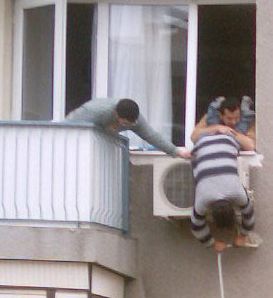 9th place
The construction site worker
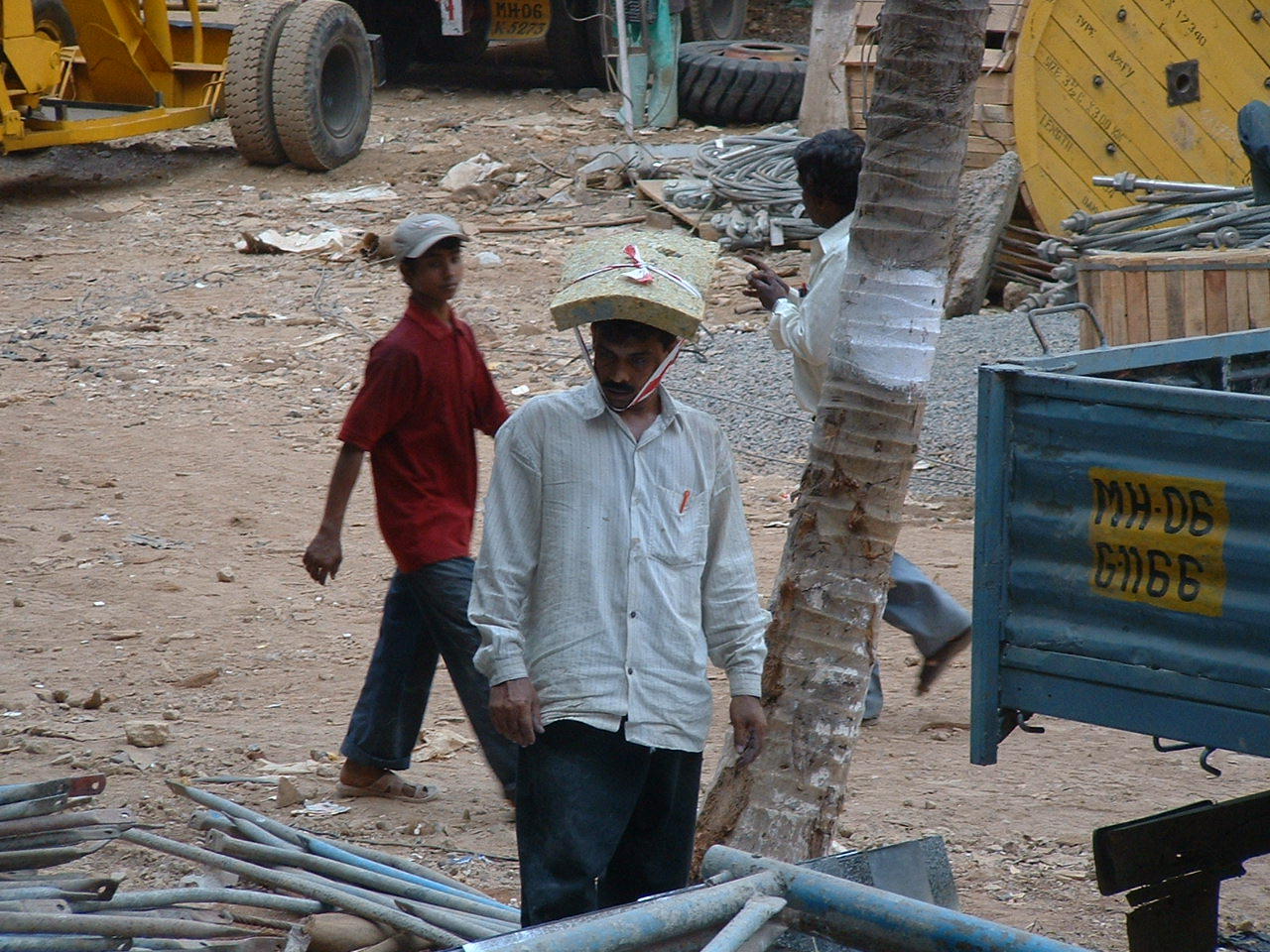 8th place
The expert in biological weapons
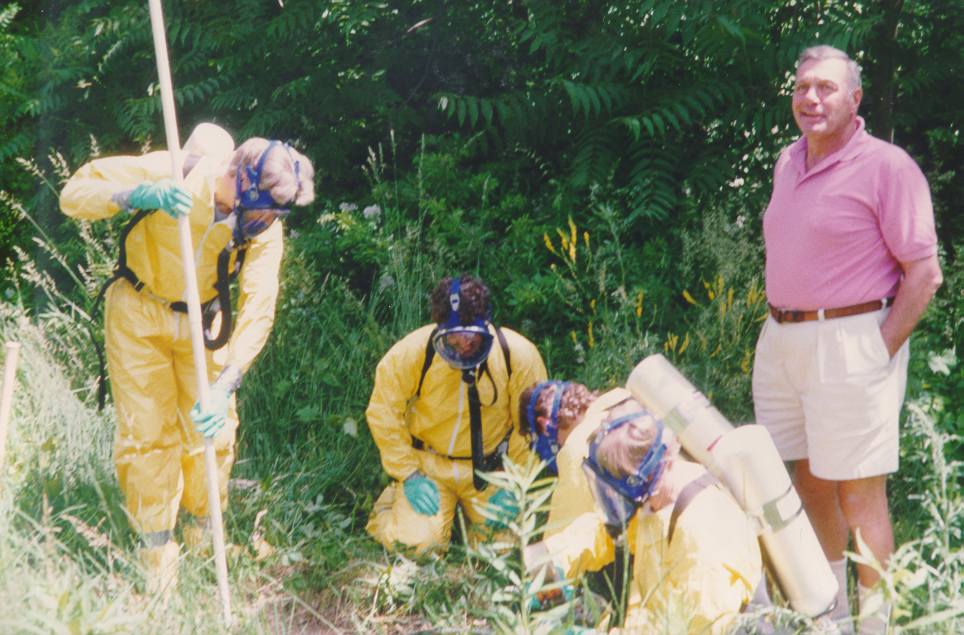 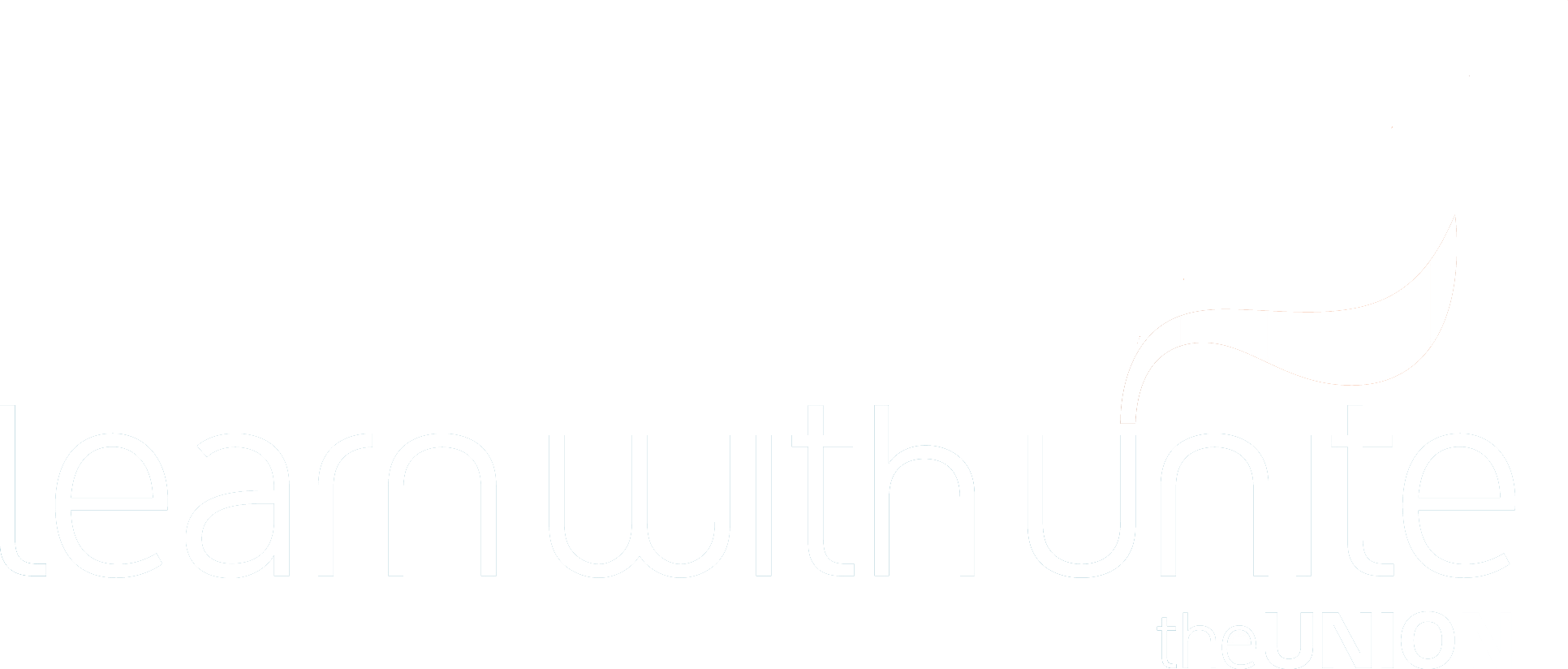 7th place
The WMD warehouse manager
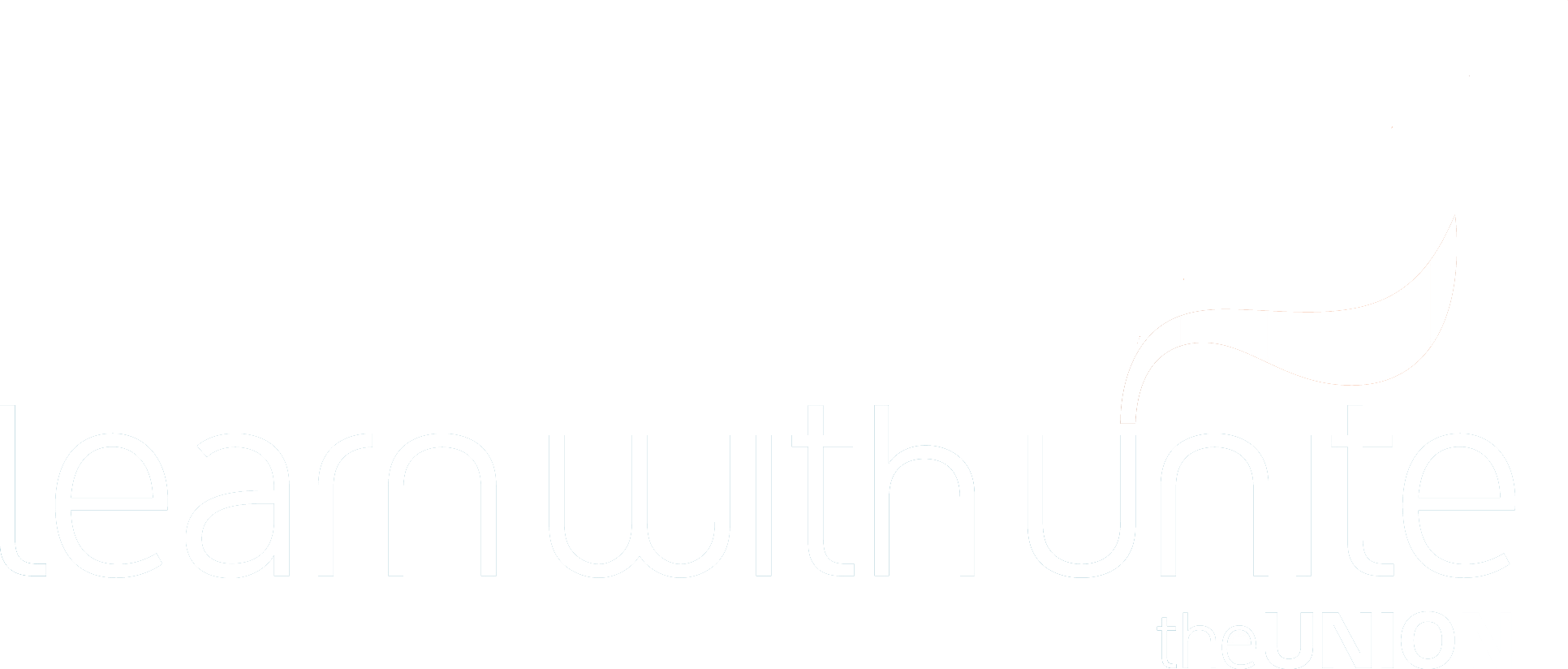 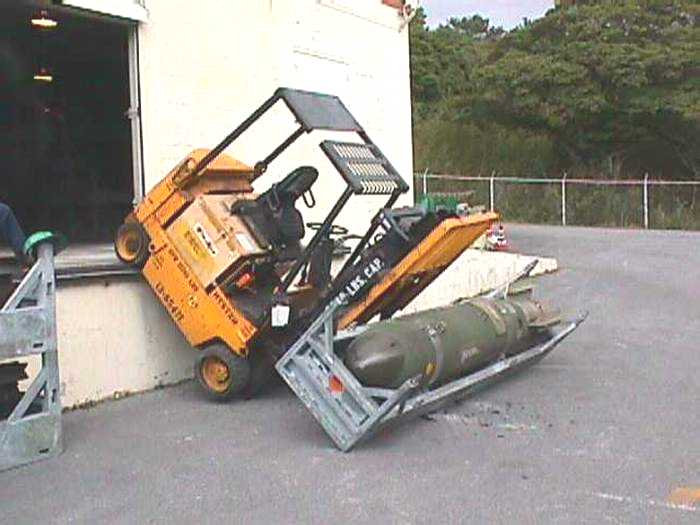 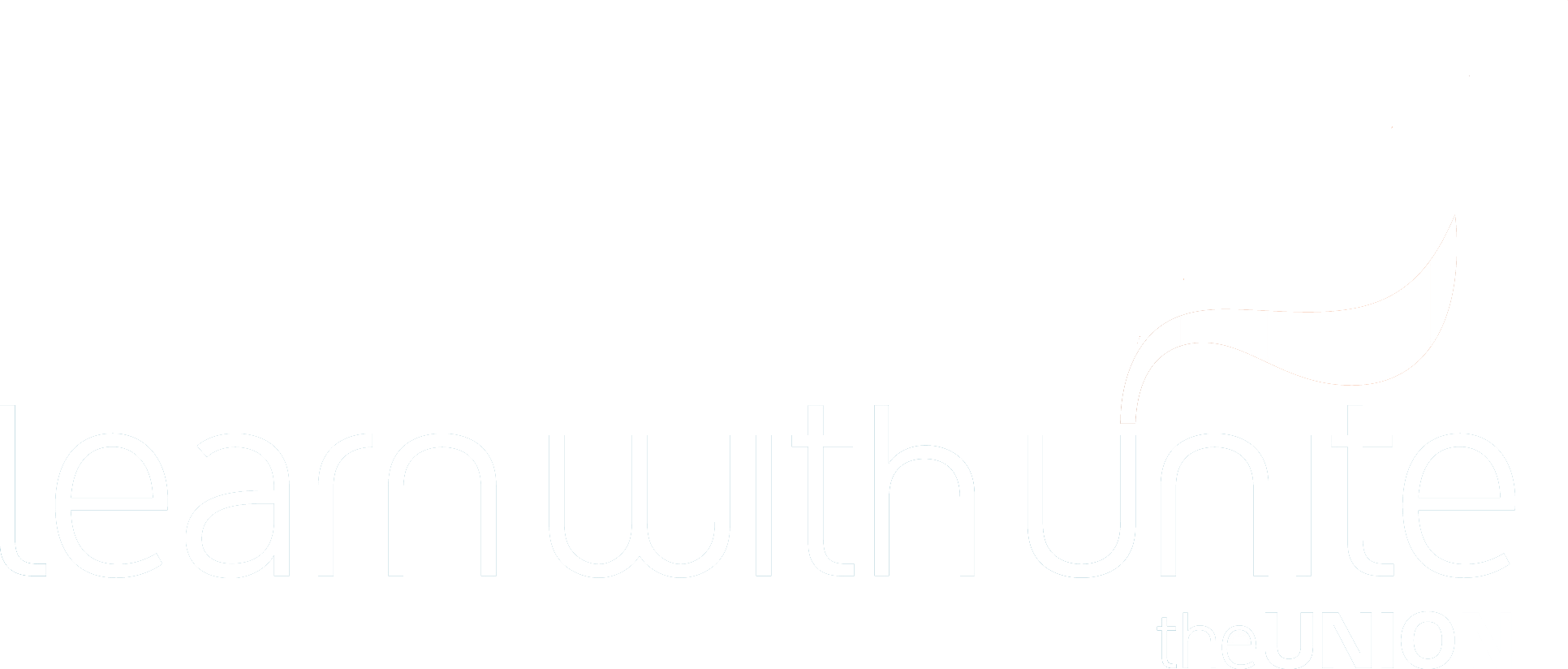 6th place
The car mechanics
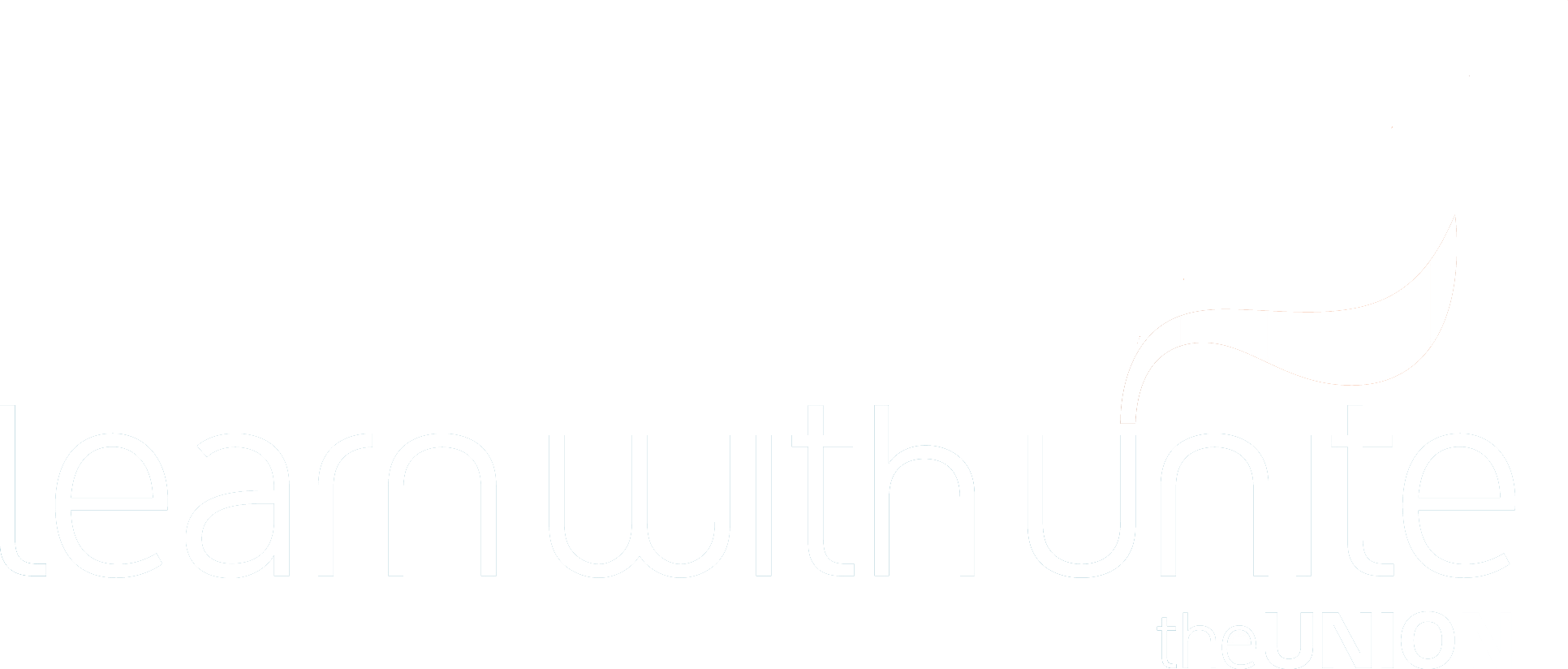 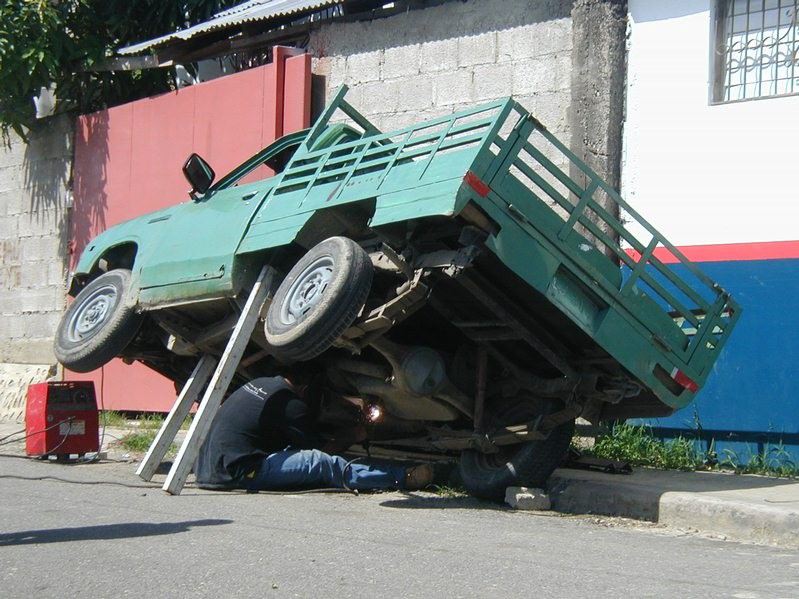 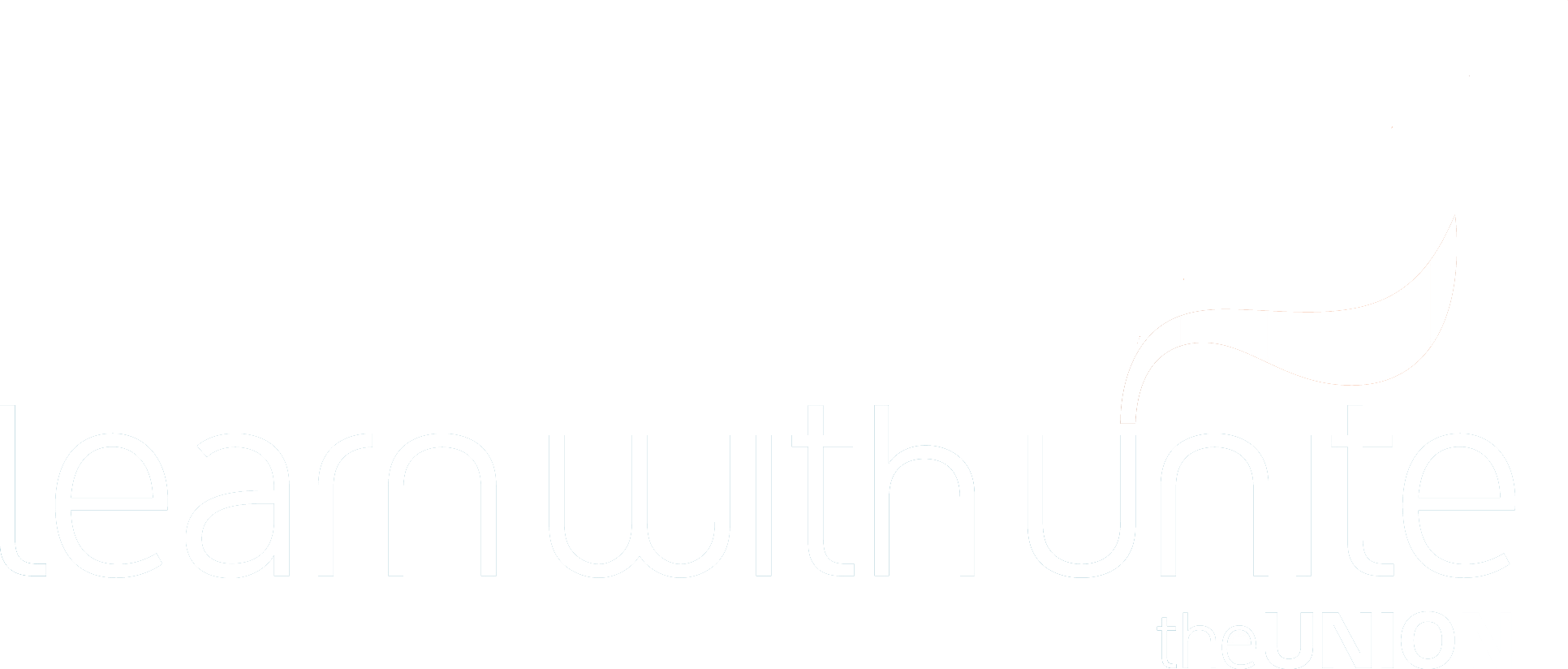 5th place
The electrician
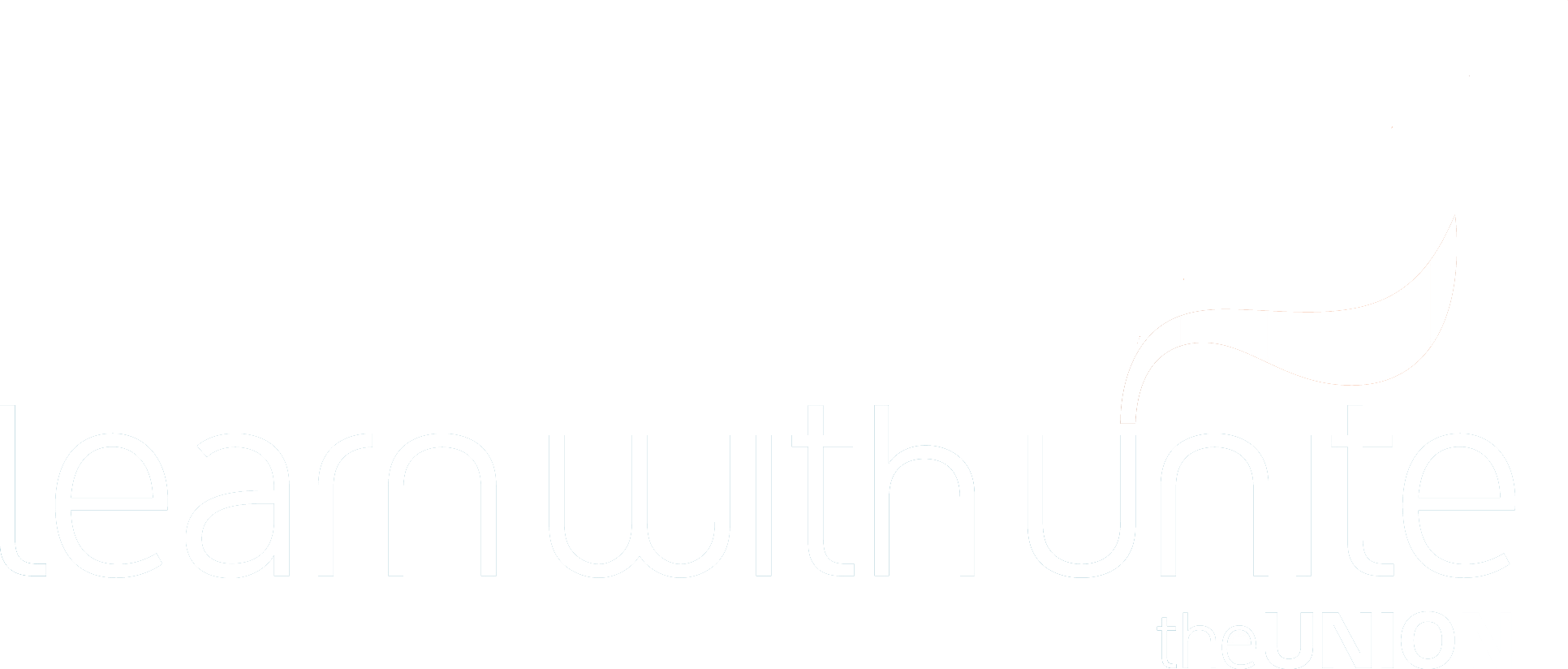 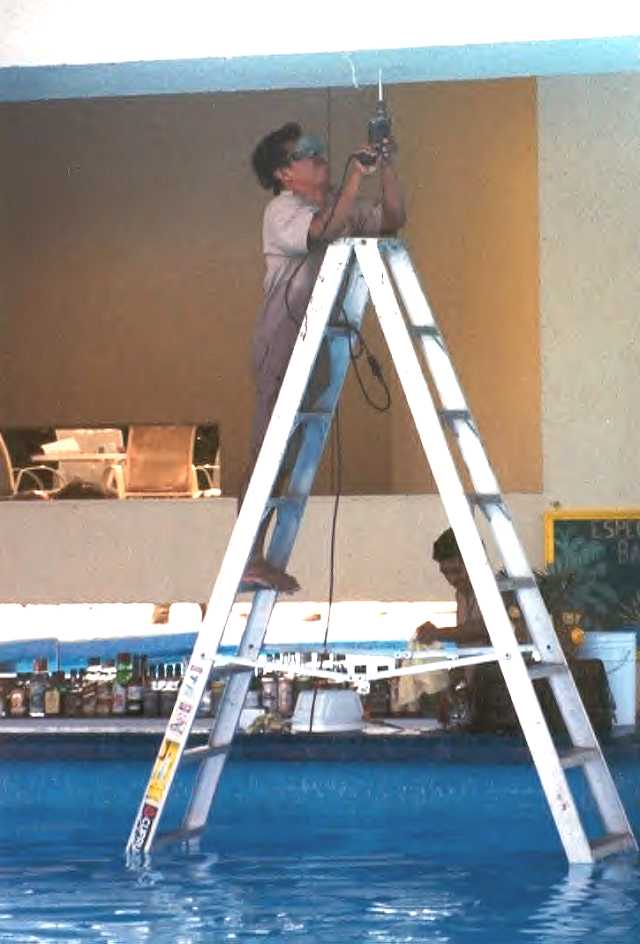 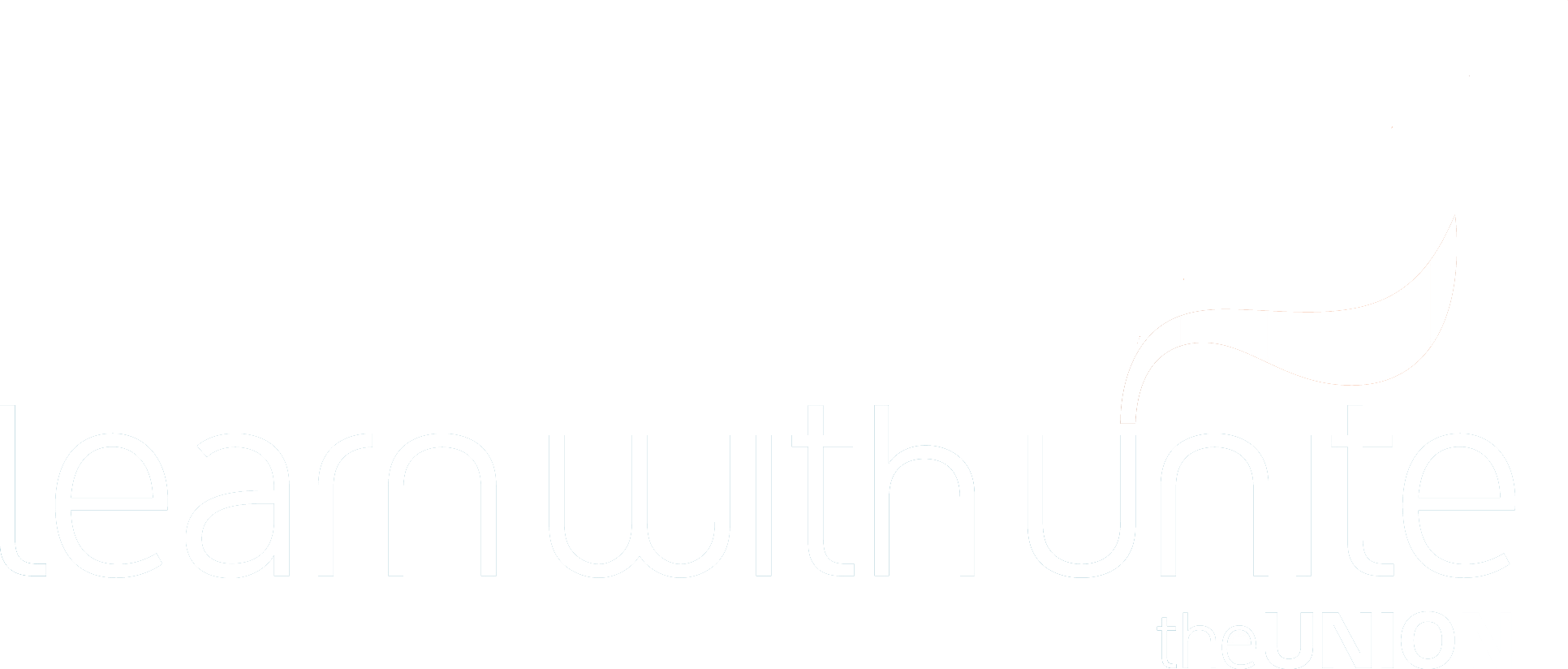 4th place
The erection team
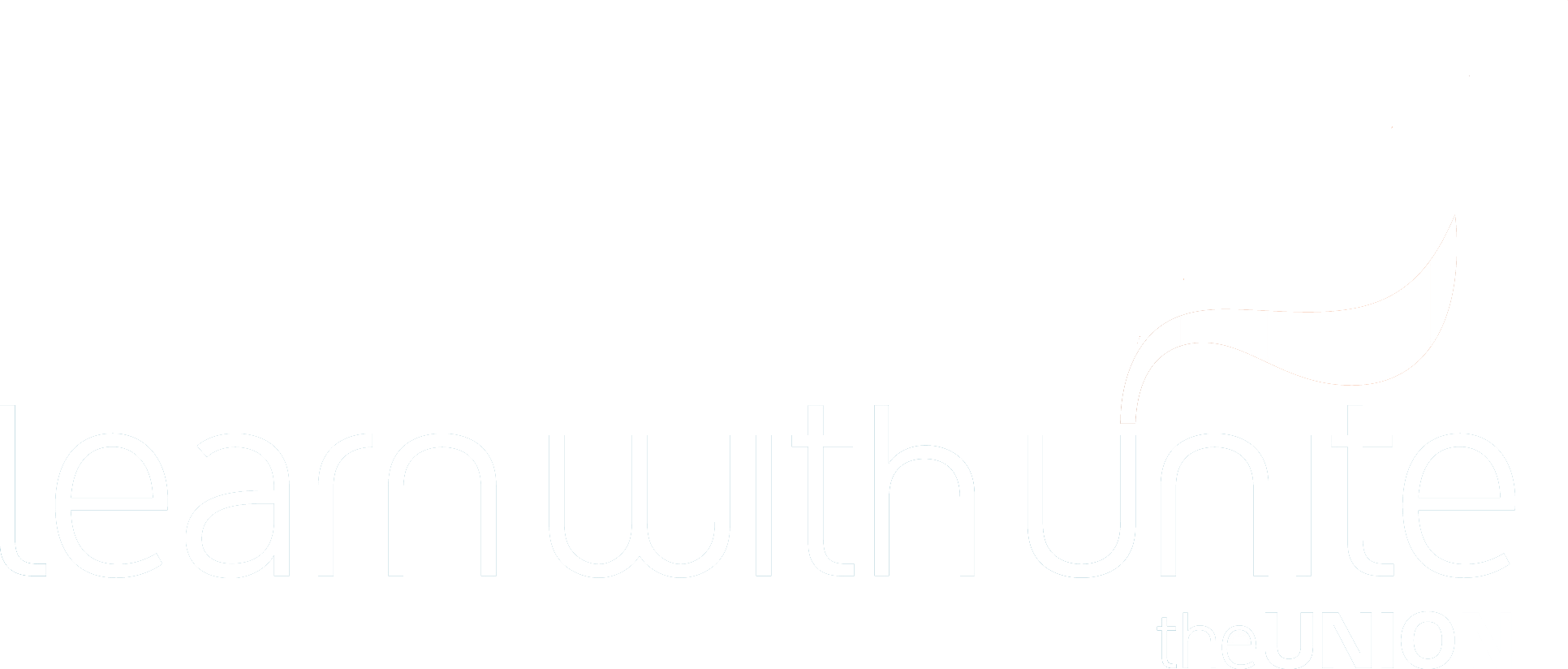 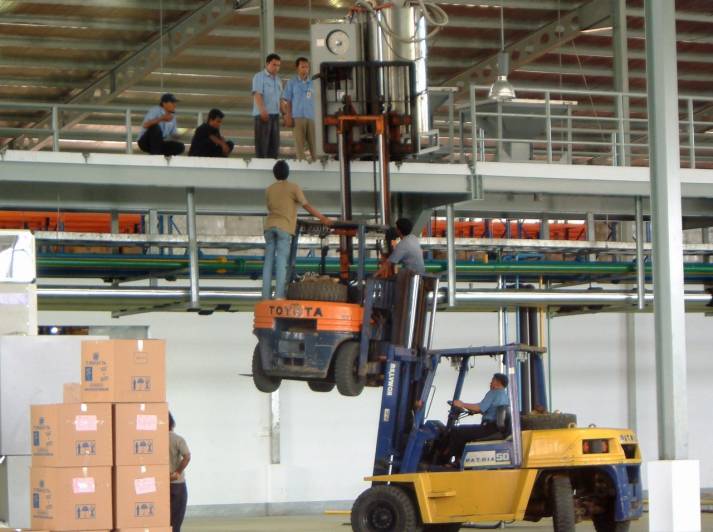 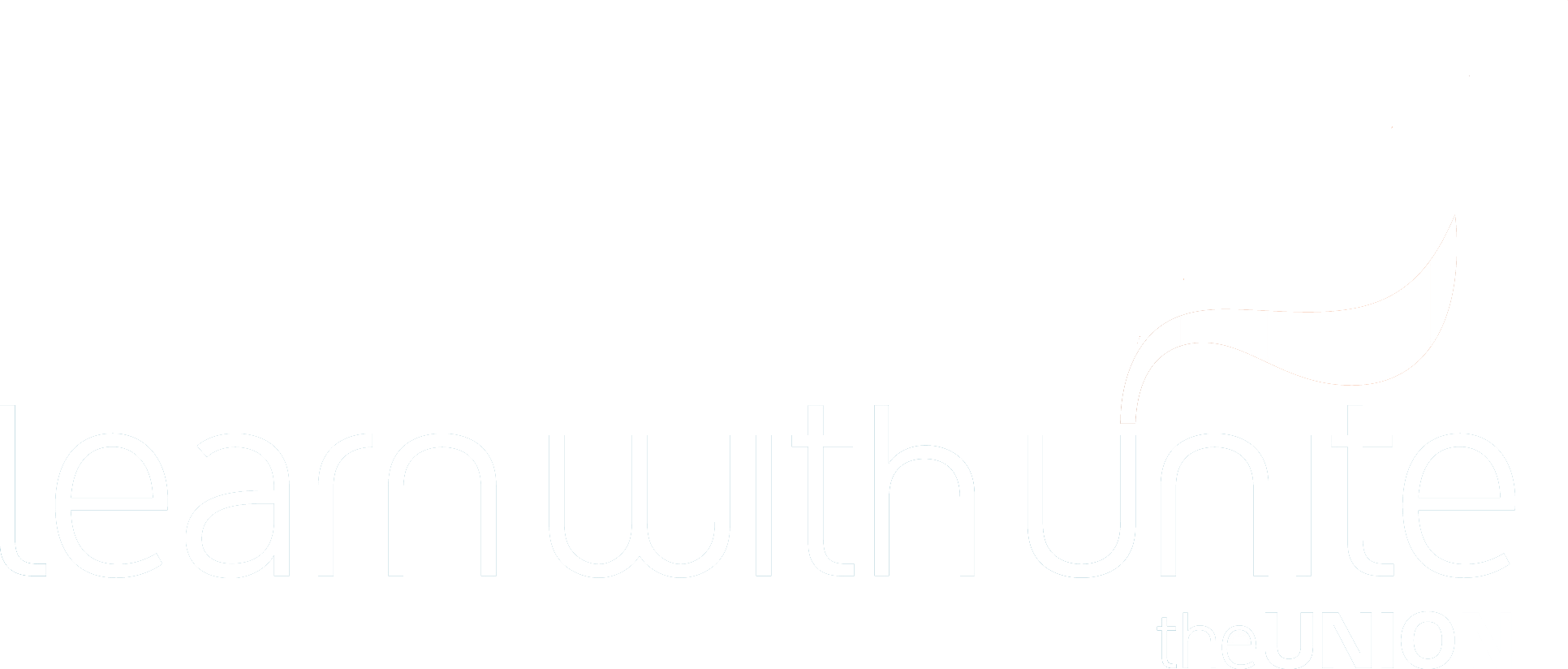 3rd place
The power cable installers
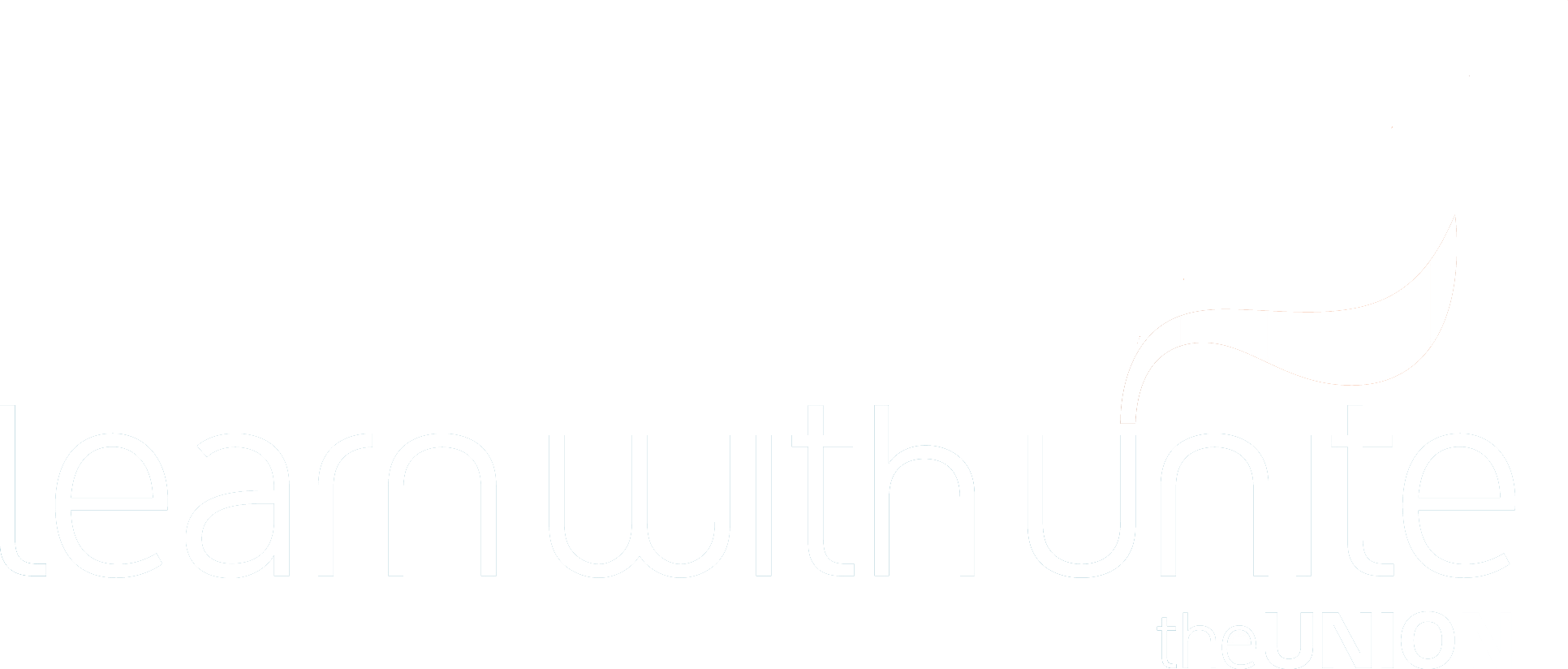 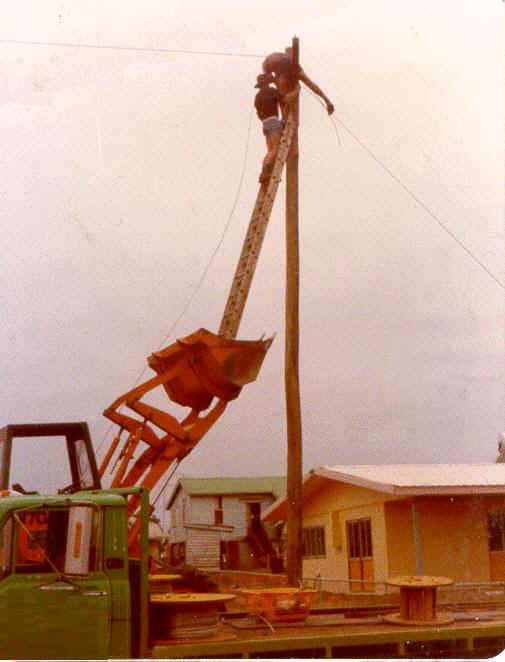 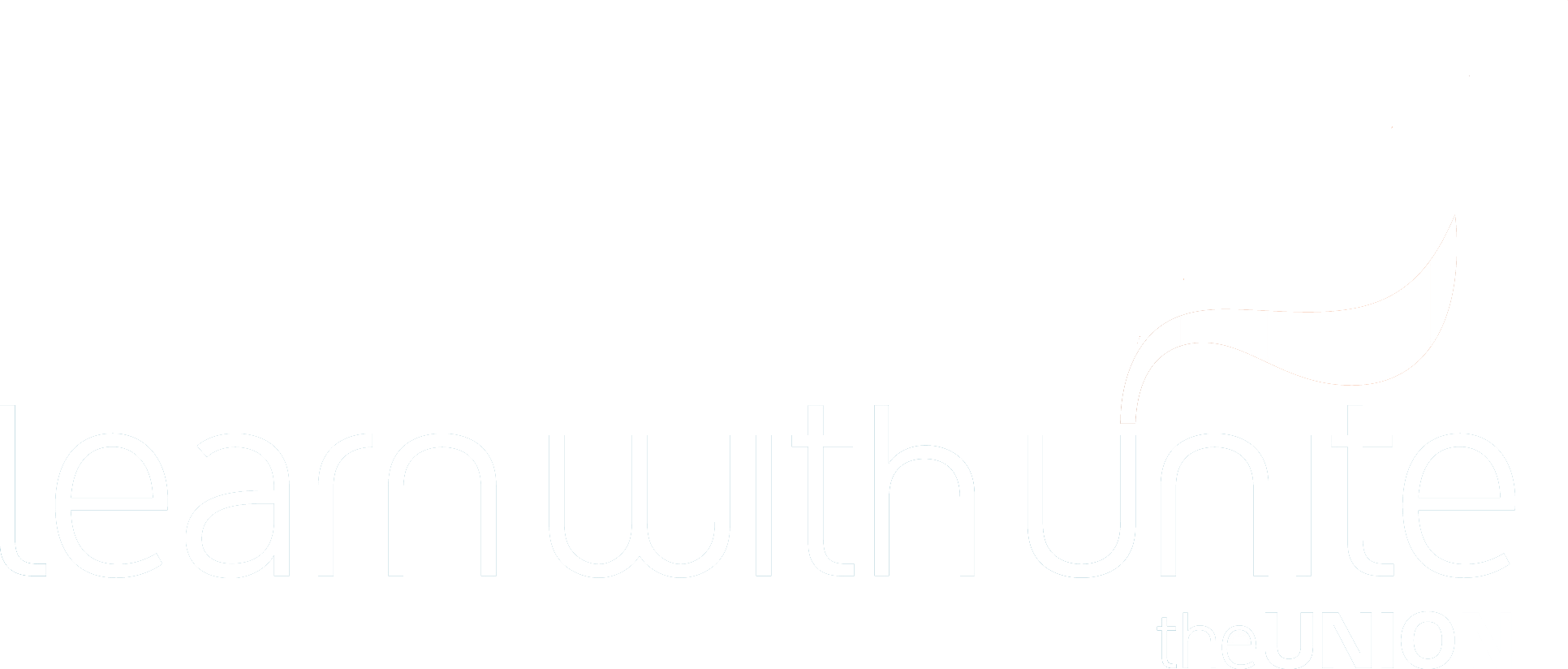 2nd place
The aircraft mechanic
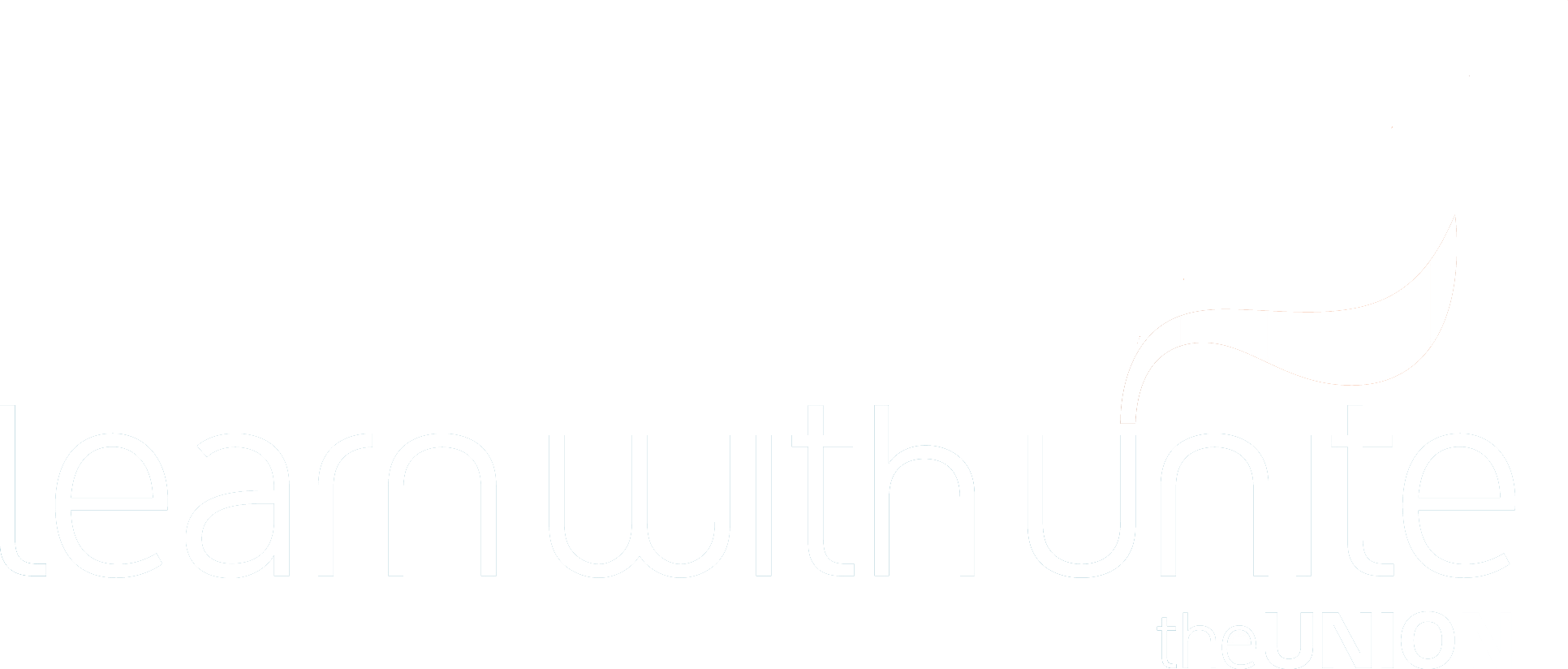 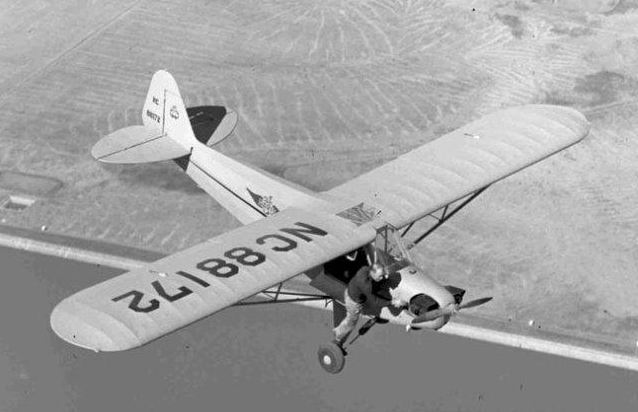 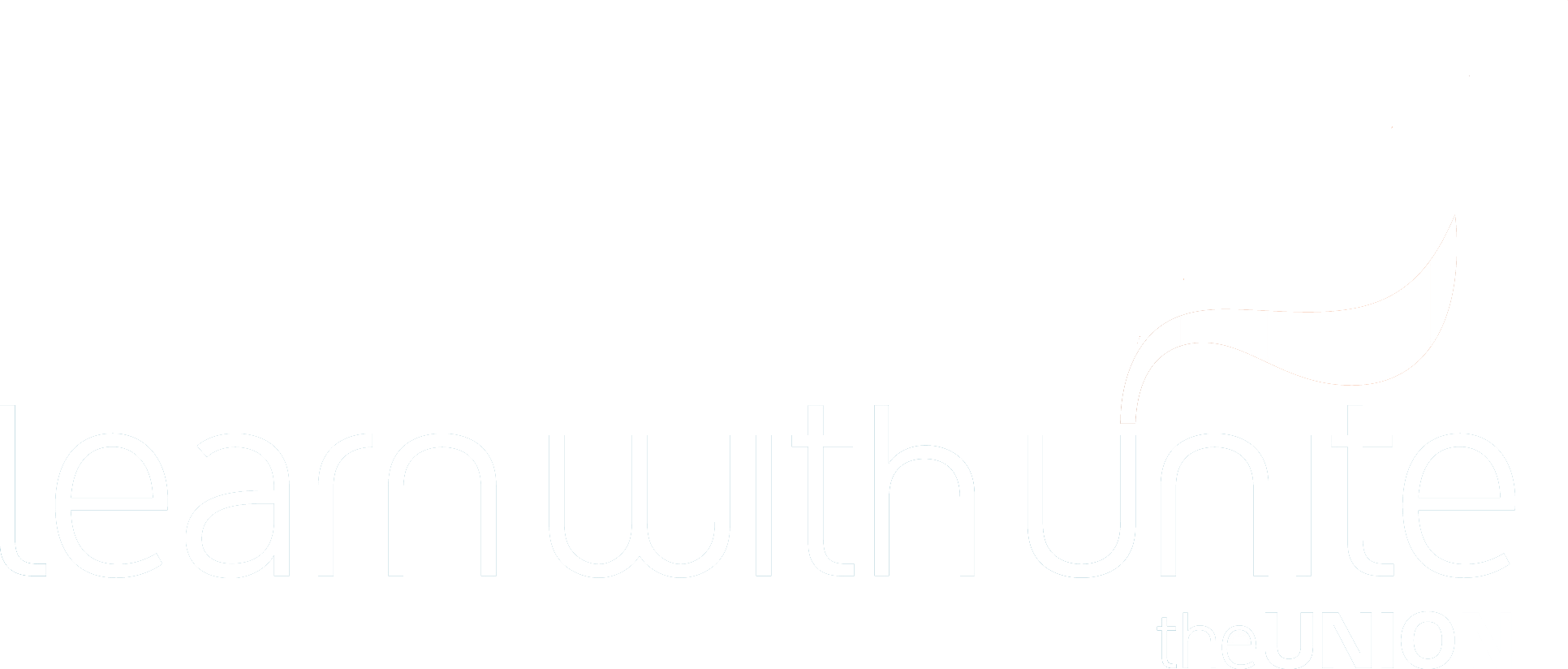 …
And the winner is …
The city council maintenance team !
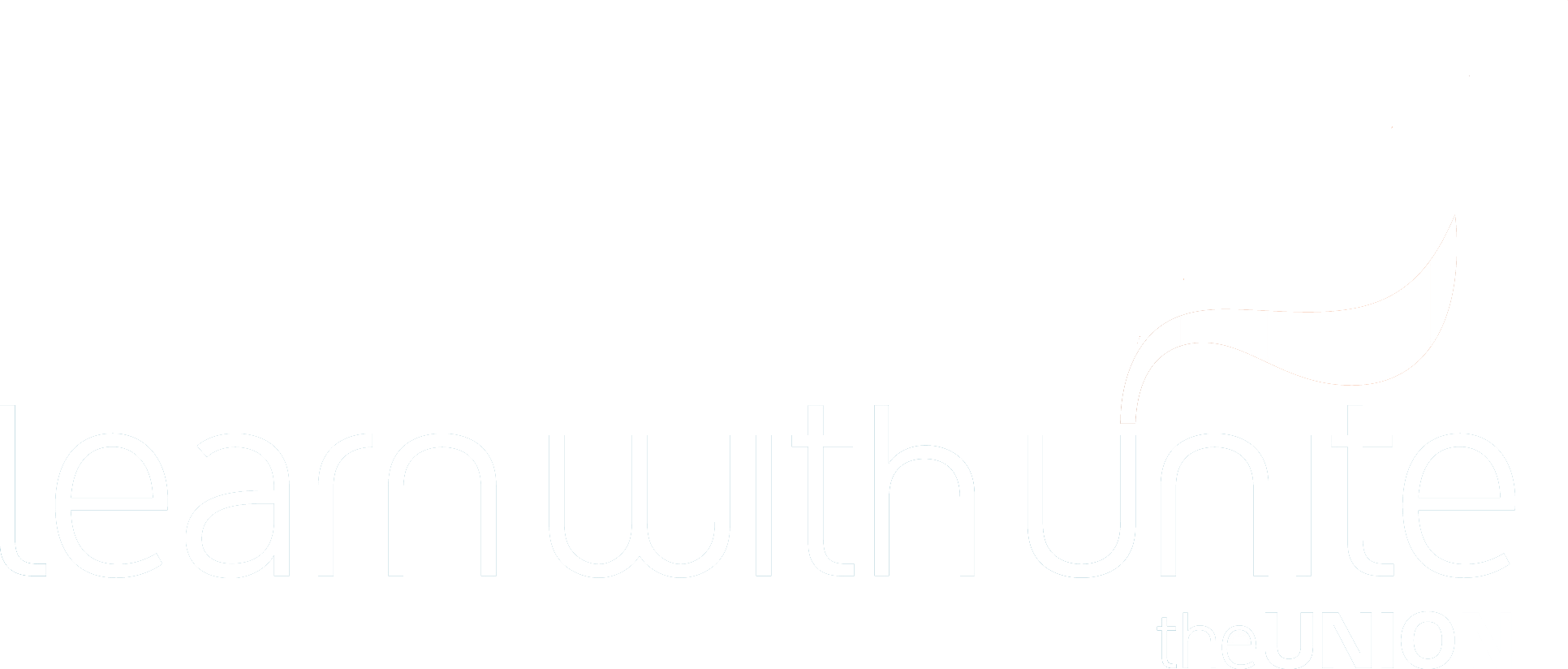 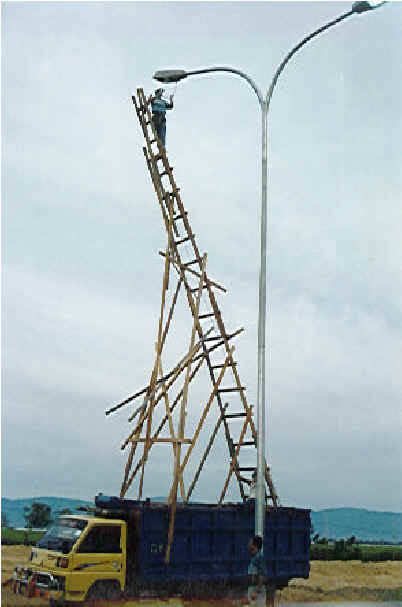 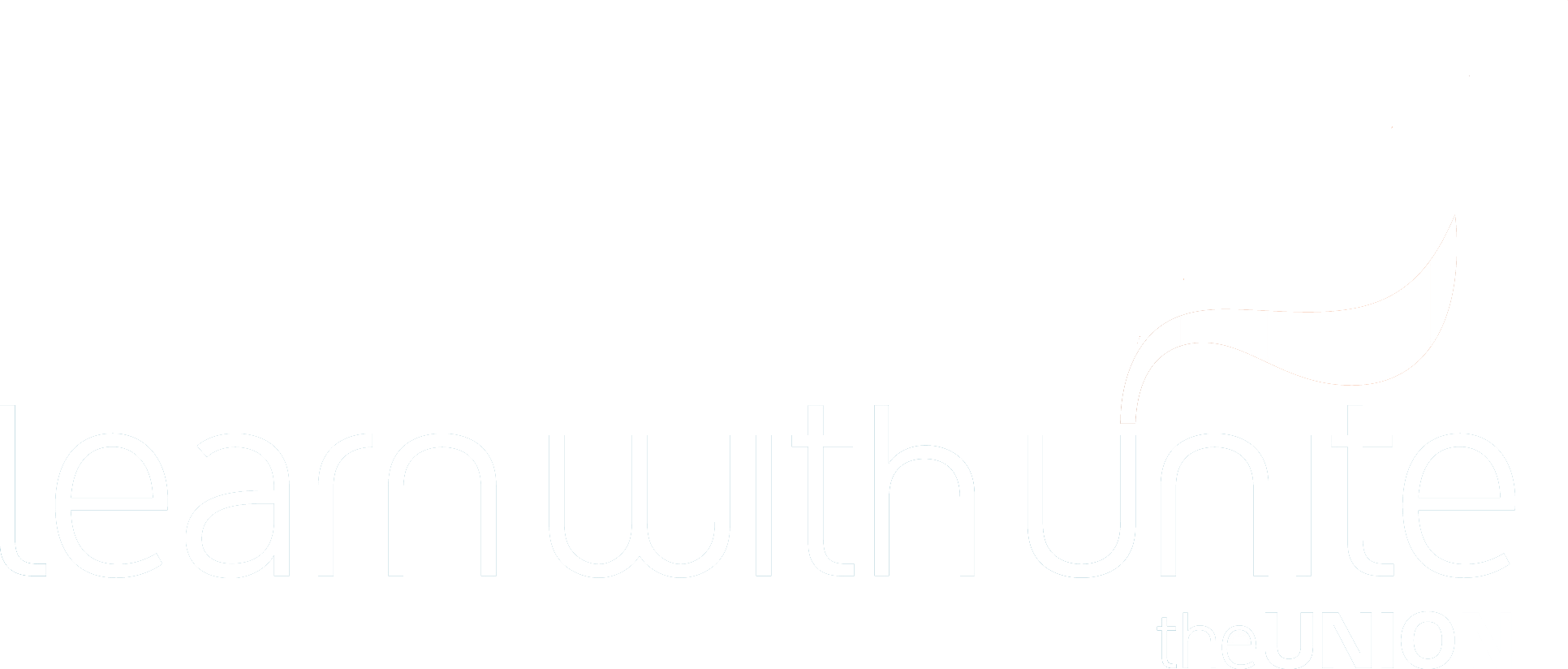 And finally, a special prize to :
The shooting gallery assistant
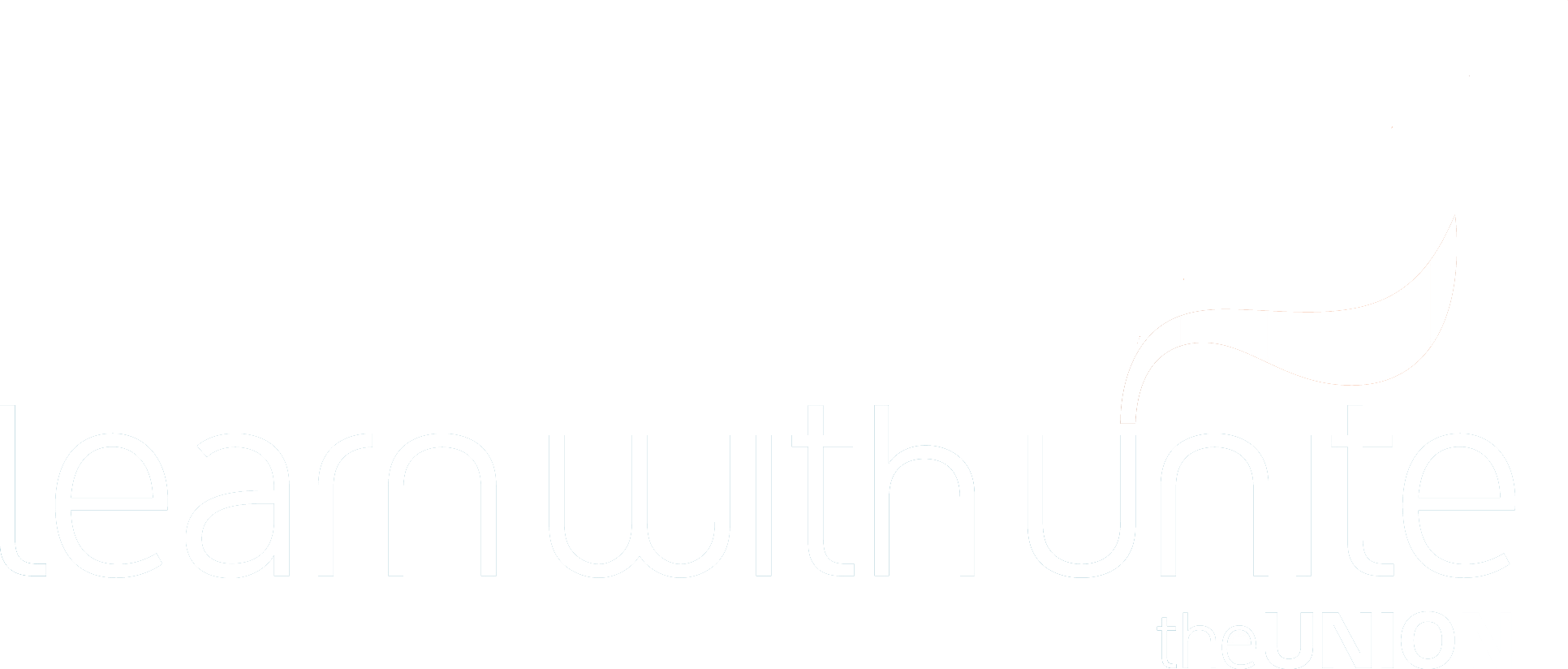 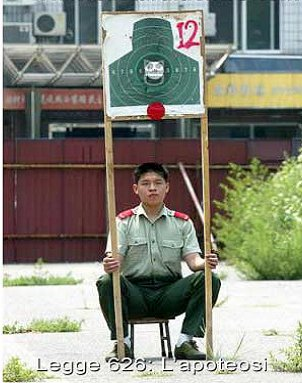 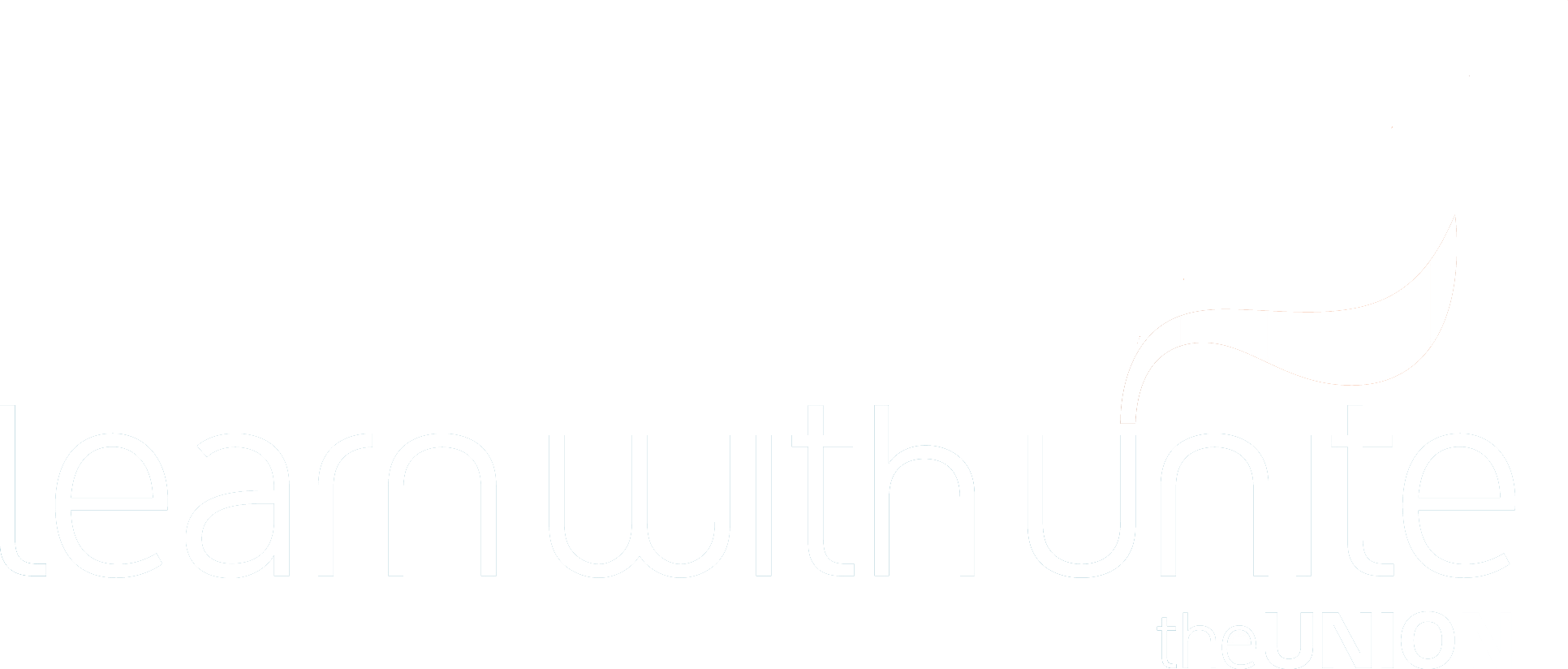